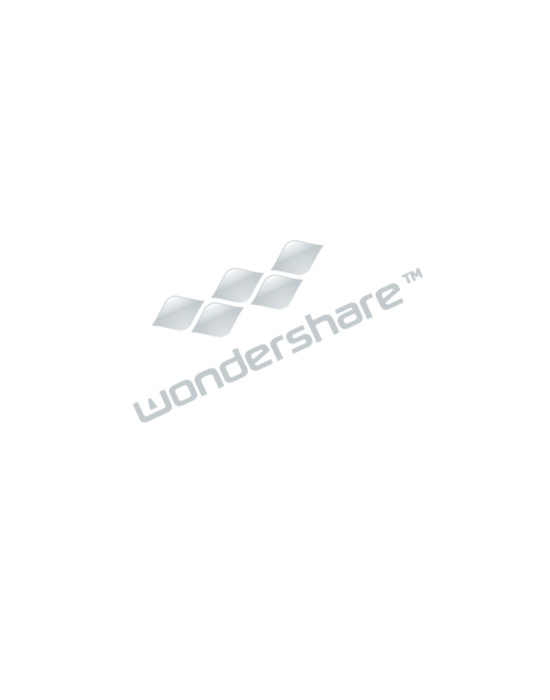 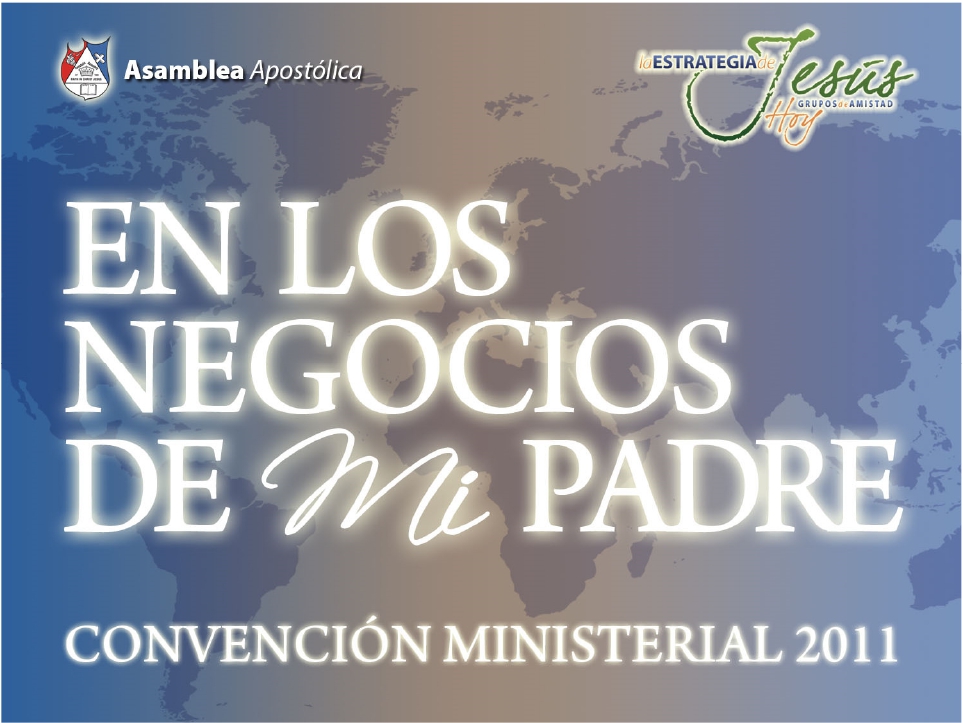 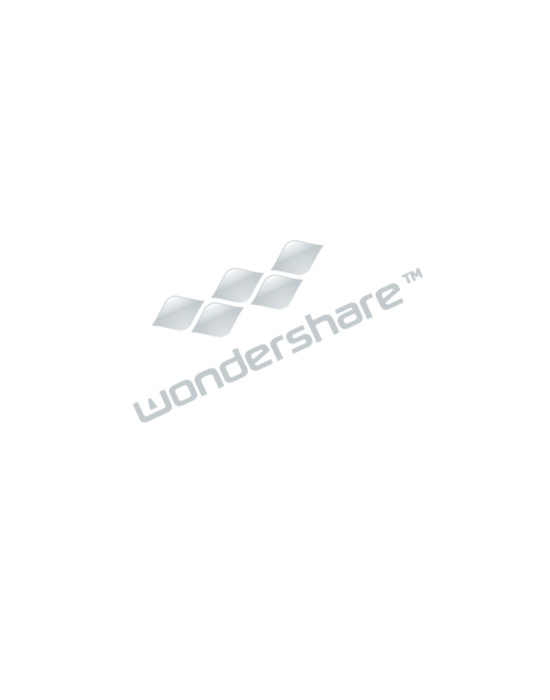 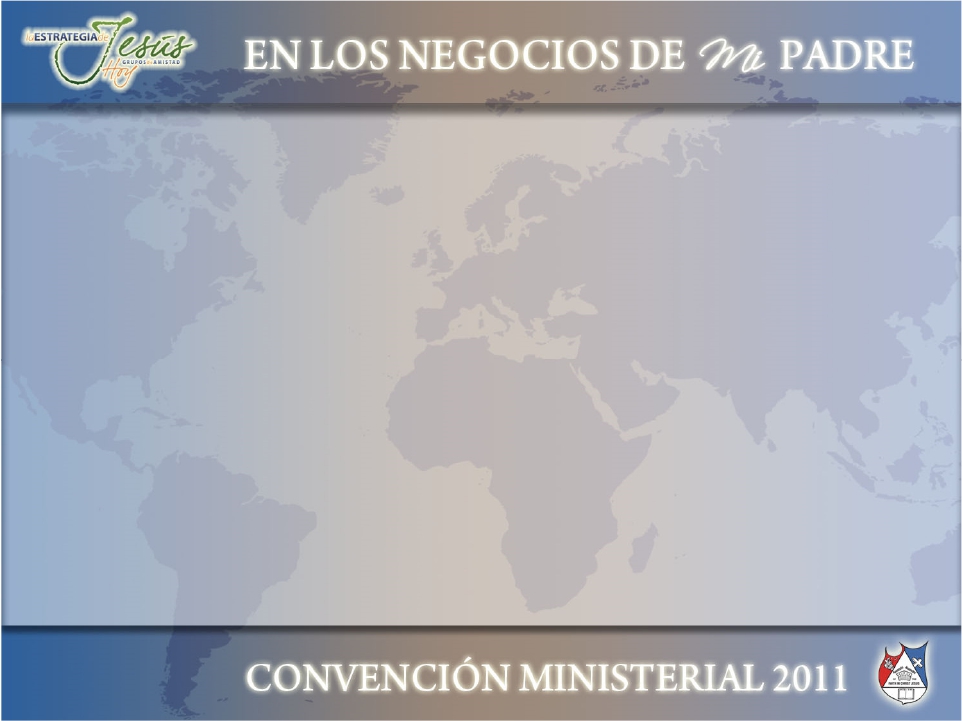 “El Pastor, la Persona
CLAVE para la Visón”
Obispo Presidente

	Samuel Valverde
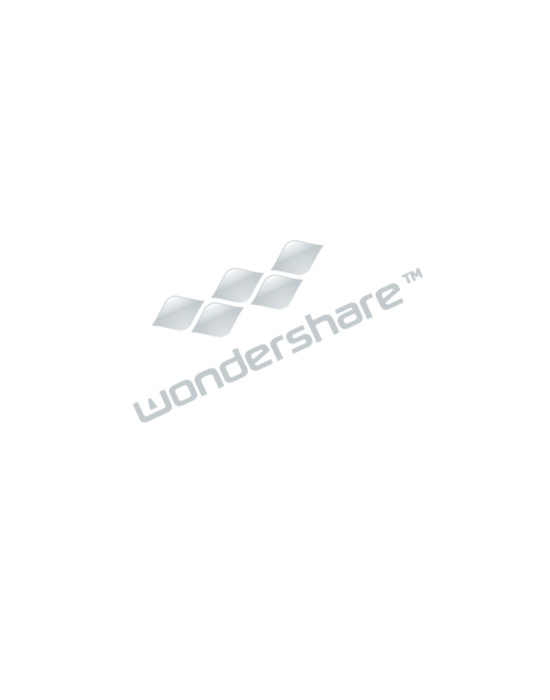 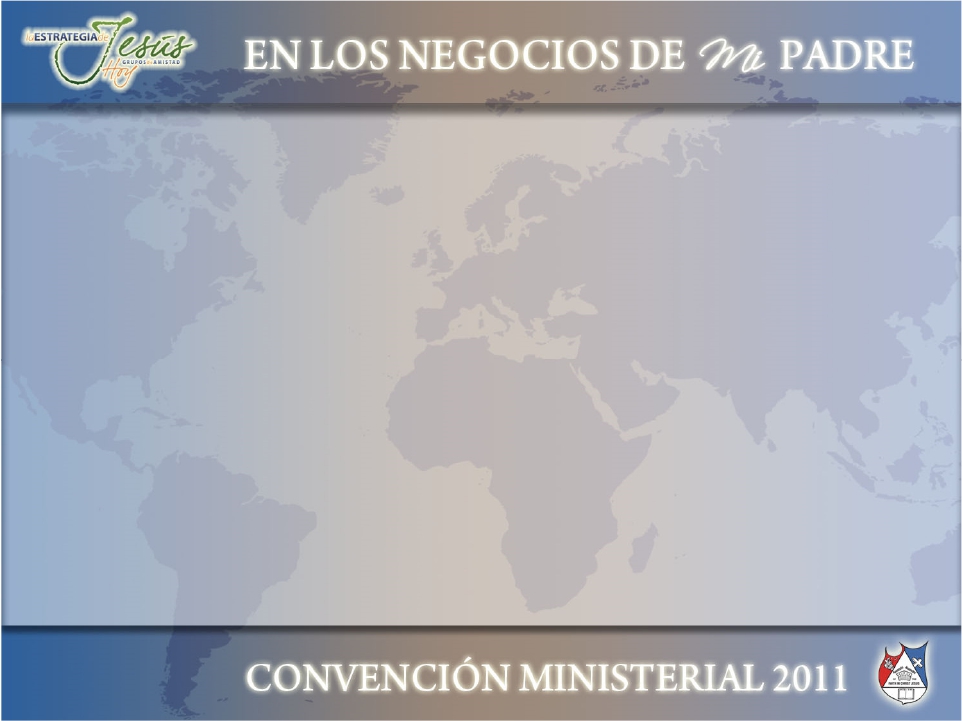 Romanos 13:1-7
1 Sométase toda persona a las autoridades

superiores; porque no hay autoridad sino de

parte de Dios, y las que hay, por Dios han
sido establecidas. 2 De modo que quien se

opone a la autoridad, a lo establecido por

Dios resiste; y los que resisten, acarrean

condenación para sí mismos.
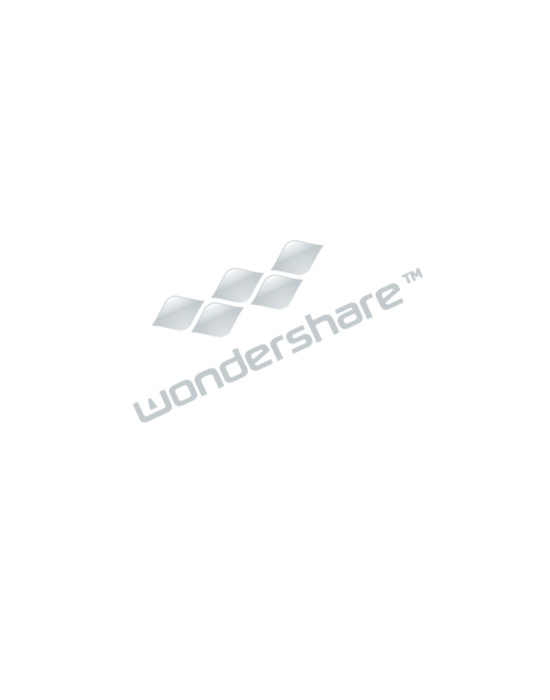 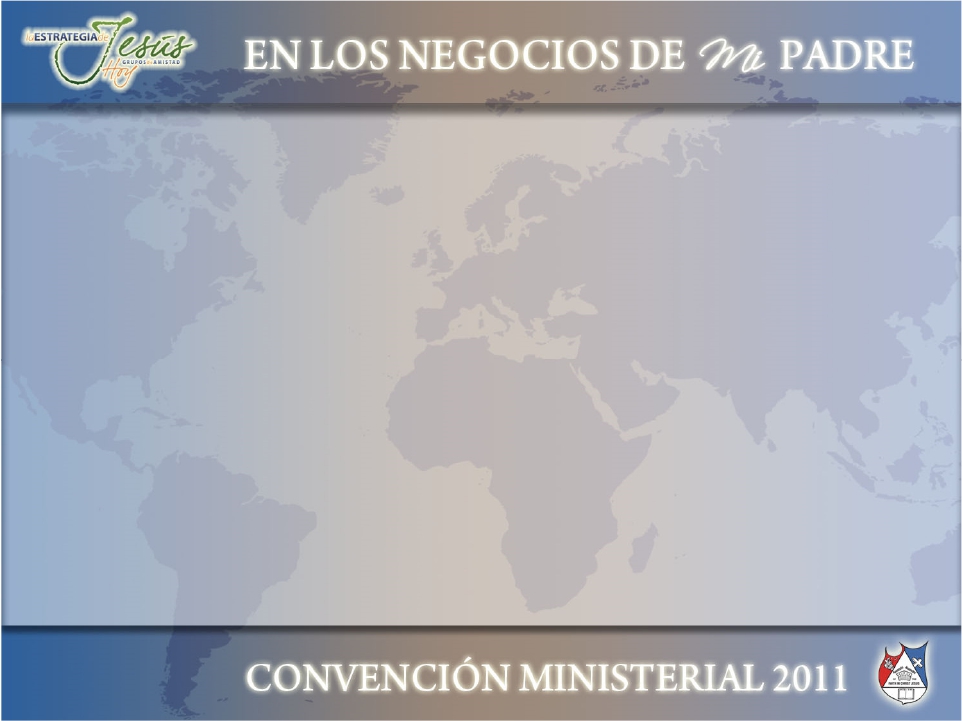 Romanos 13:1-7
3 Porque los magistrados no están para

infundir temor al que hace el bien, sino al

malo. ¿Quieres, pues, no temer la

autoridad? Haz lo bueno, y tendrás

alabanza de ella;
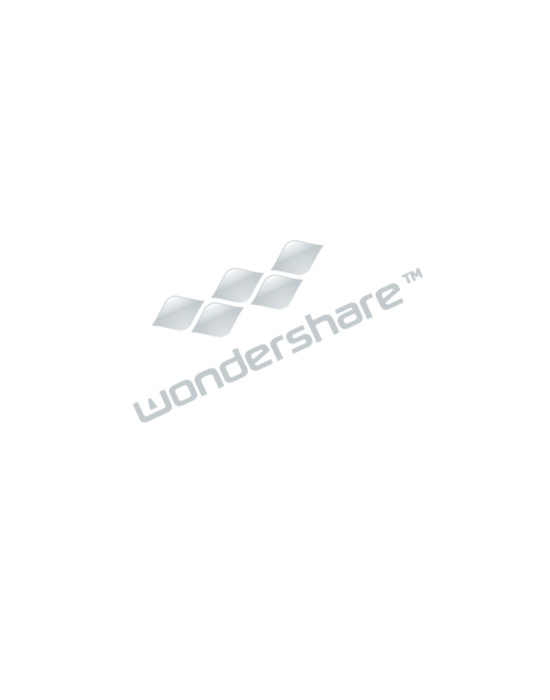 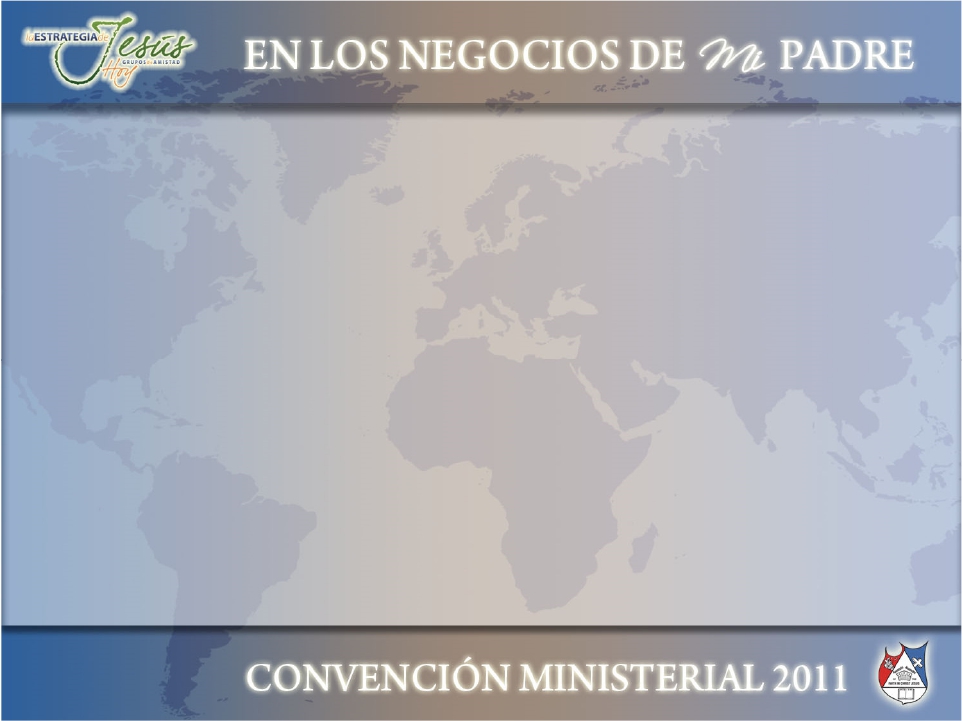 Romanos 13:1-7
4 porque es servidor de Dios para tu bien.

Pero si haces lo malo, teme; porque no en

vano lleva la espada, pues es servidor de

Dios, vengador para castigar al que hace lo
malo. 5 Por lo cual es necesario estarle
sujetos, no solamente por razón del castigo,

sino también por causa de la conciencia.
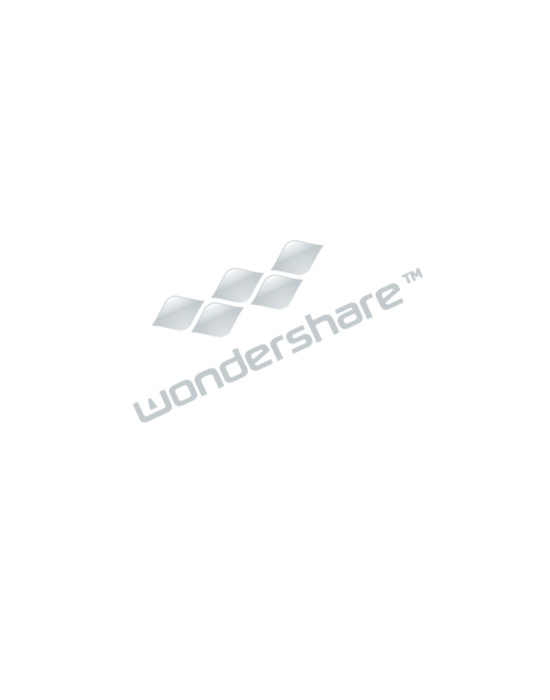 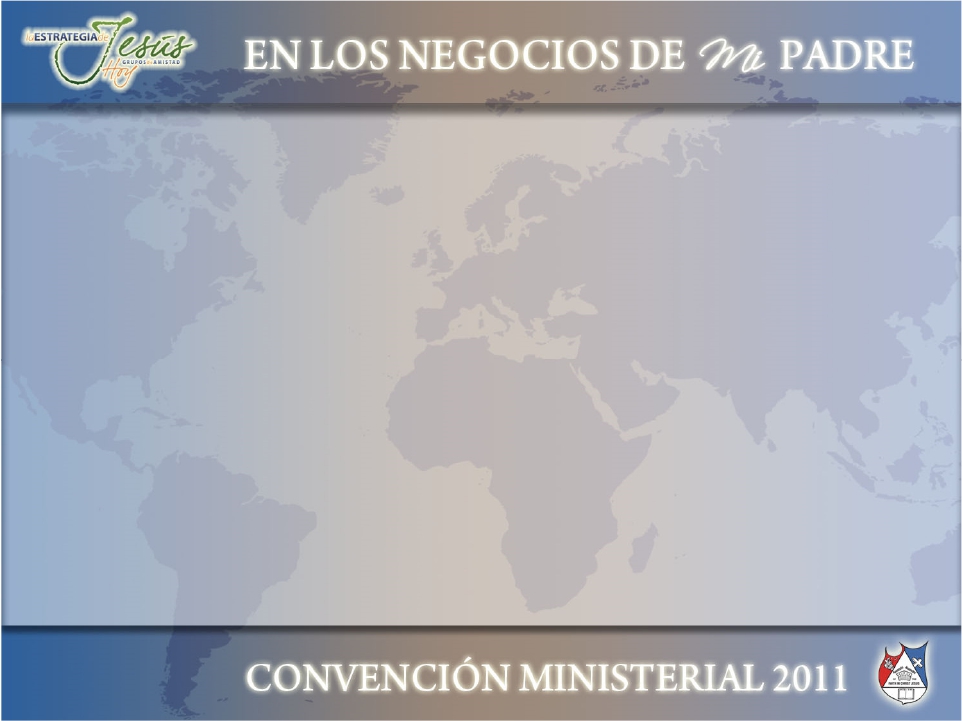 Romanos 13:1-7
6 Pues por esto pagáis también los tributos,

porque son servidores de Dios que atienden
continuamente a esto mismo. 7 Pagad a

todos lo que debéis: al que tributo, tributo;

	al que impuesto, impuesto; al que respeto,
respeto; al que honra, honra.
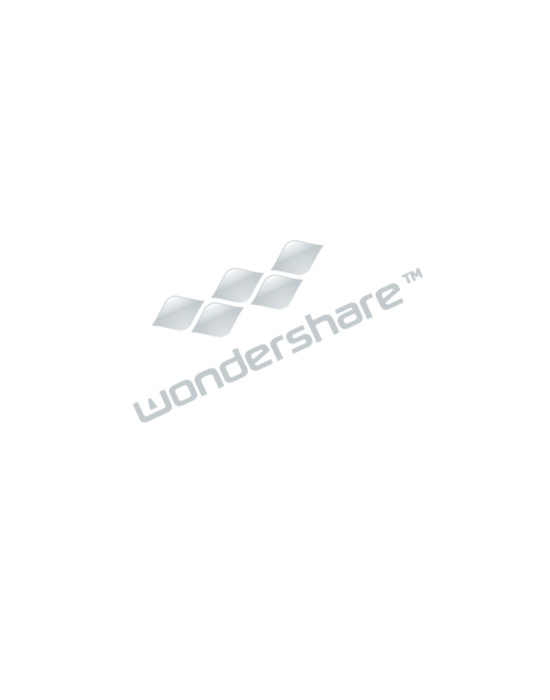 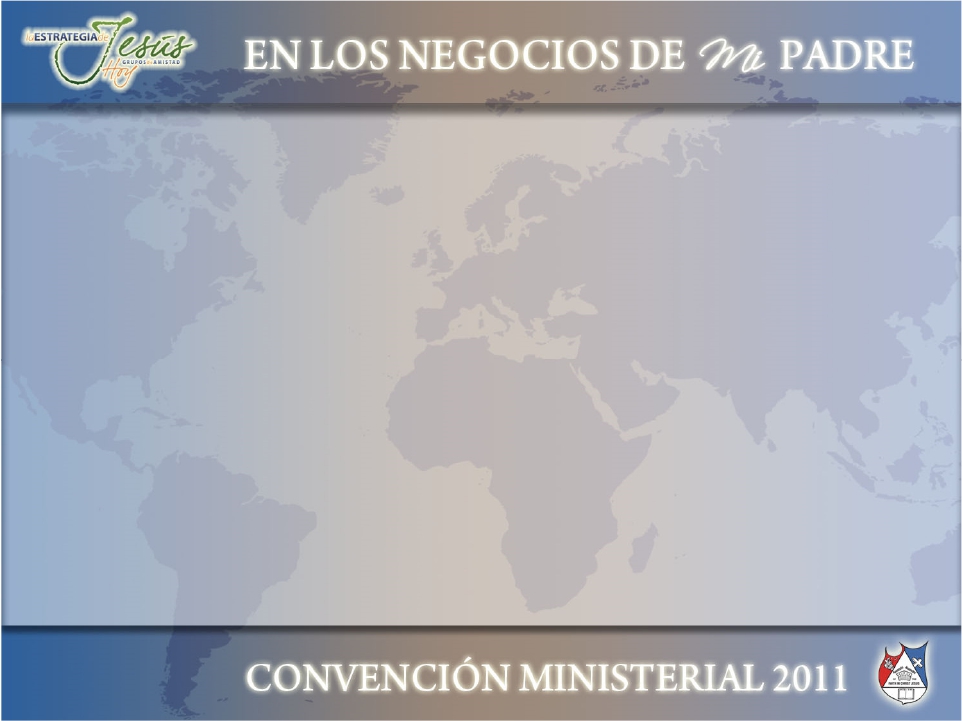 Hebreos 13:7
7 Acordaos de vuestros pastores, que os
hablaron la palabra de Dios;
considerad cuál haya sido el resultado

de su conducta, e imitad su fe.
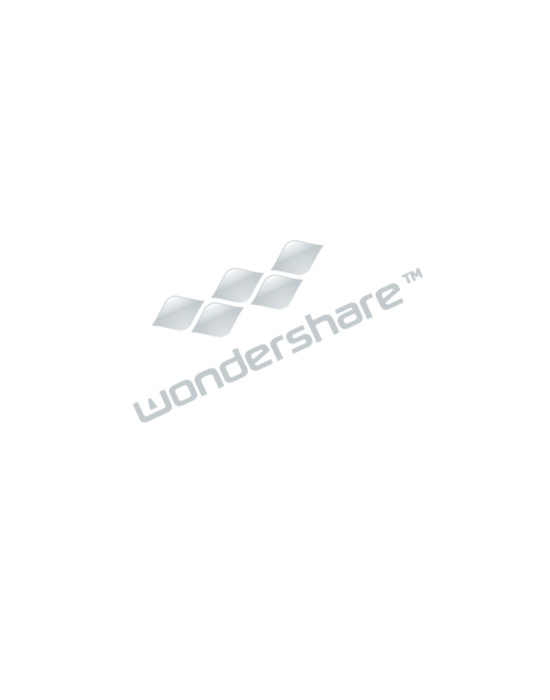 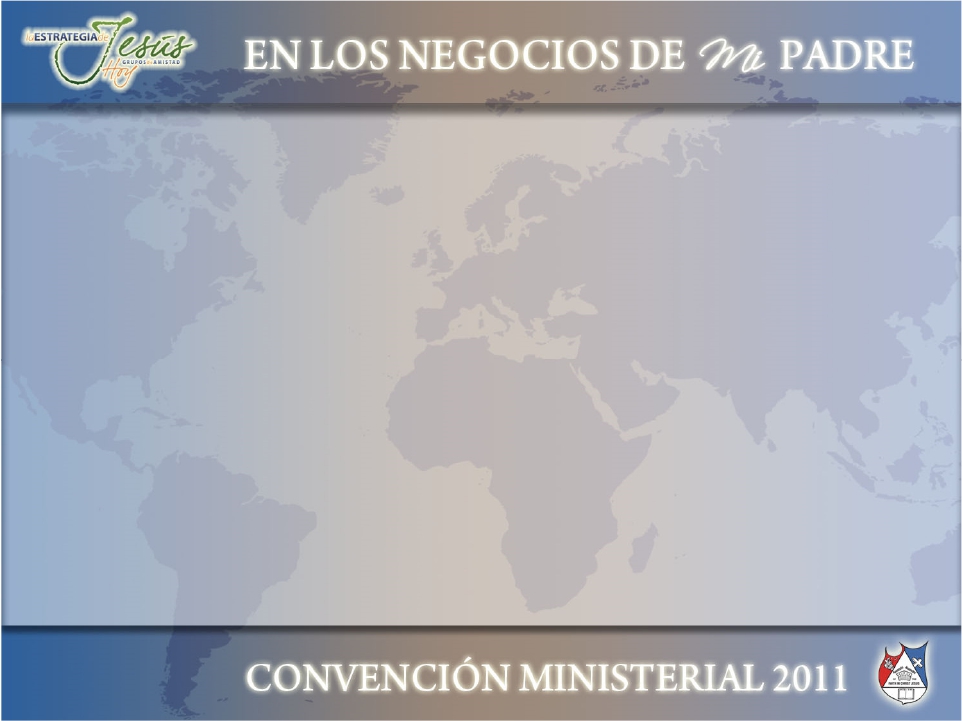 Hebreos 13:17
17 Obedeced a vuestros pastores, y
sujetaos a ellos; porque ellos velan por

vuestras almas, como quienes han de

dar cuenta; para que lo hagan con

alegría, y no quejándose, porque esto

no os es provechoso.
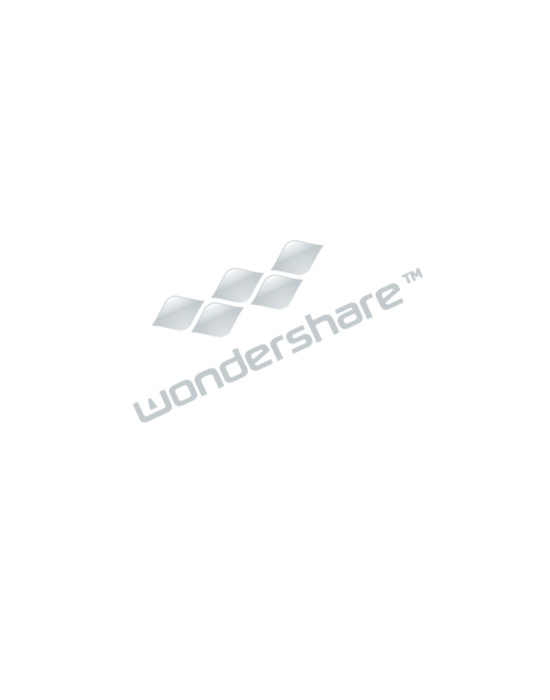 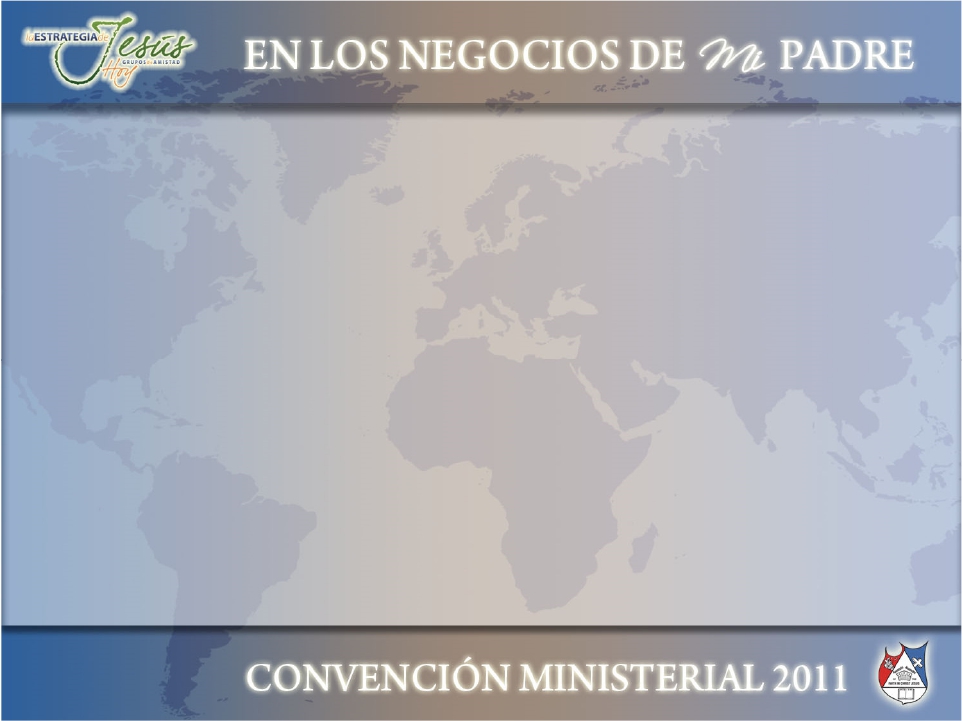 Las CINCO
JURISDICCIONES
Establecidas Por Dios
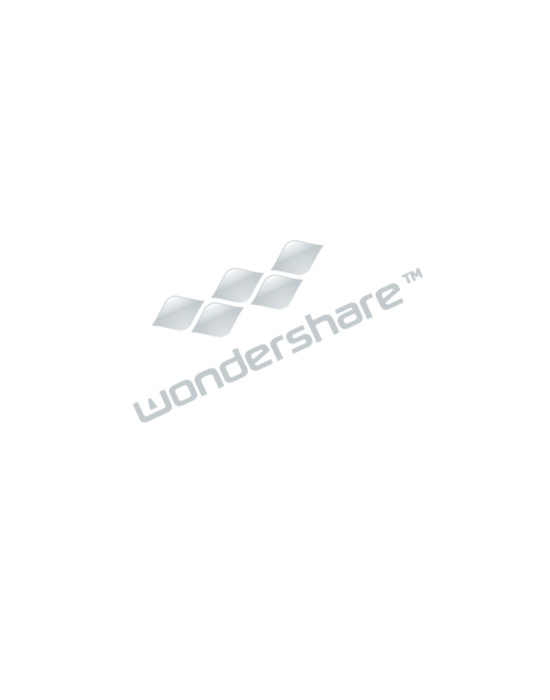 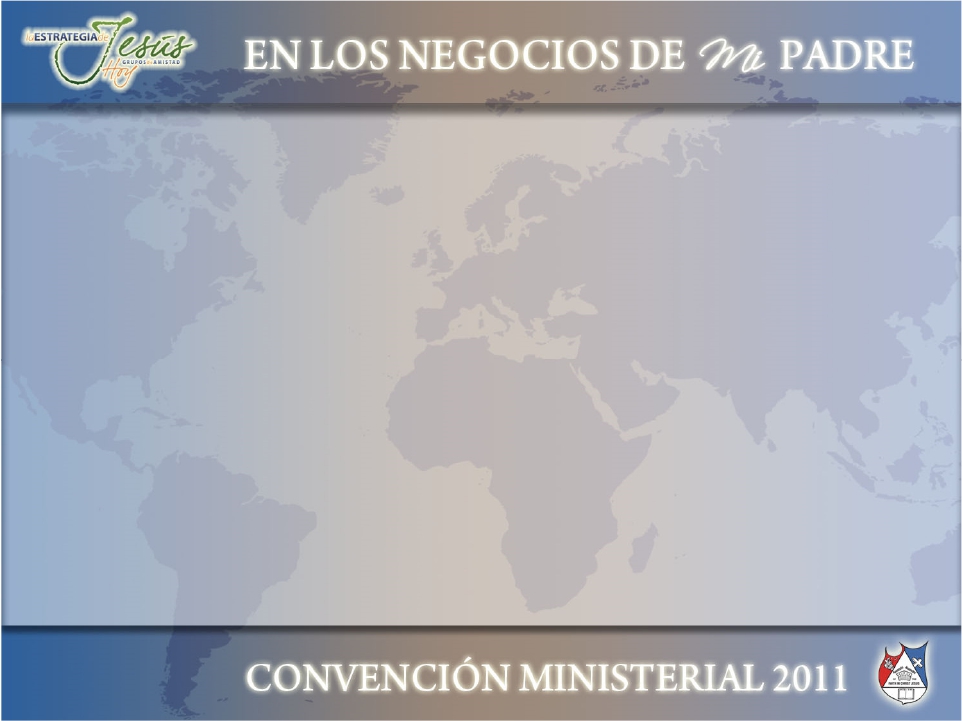 JURISDICCIÓN
•  Juri = Derecho
Dicción = De Hablar
• La administración de justicia
• La esfera territorial de autoridad
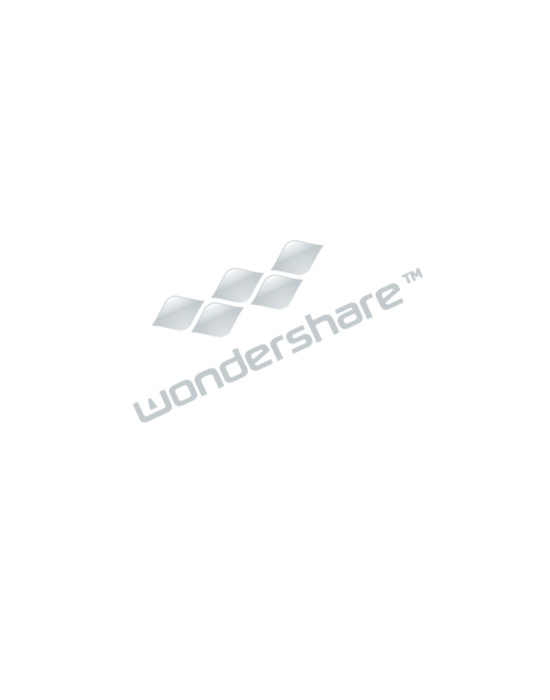 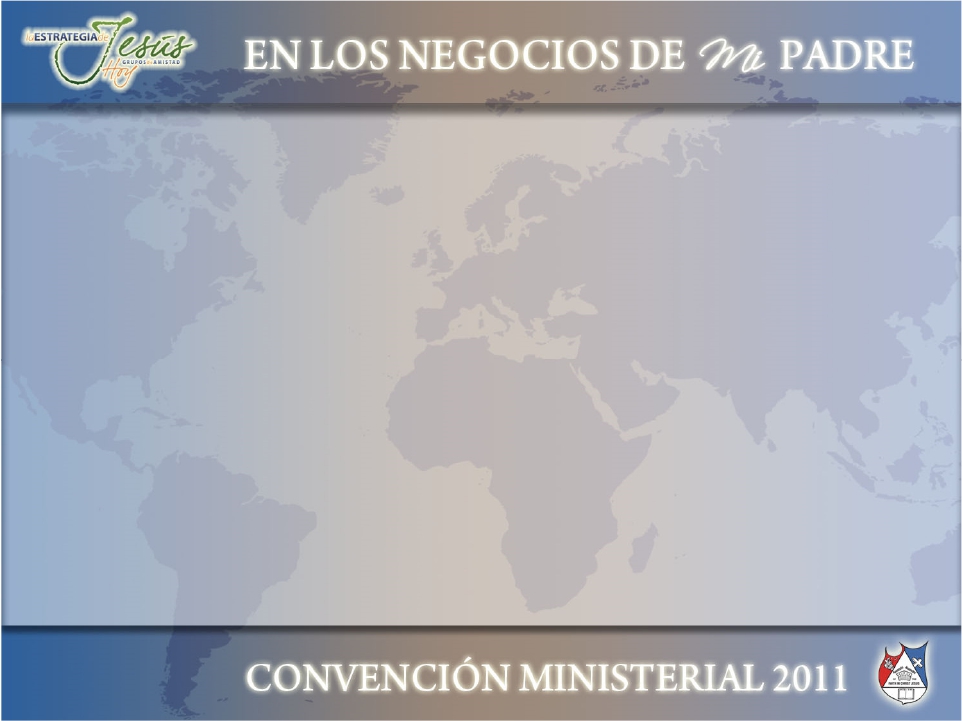 DIOS
¡Tiene jurisdicción absoluta,
(o el derecho de hablar)

	sobre todo el universo!
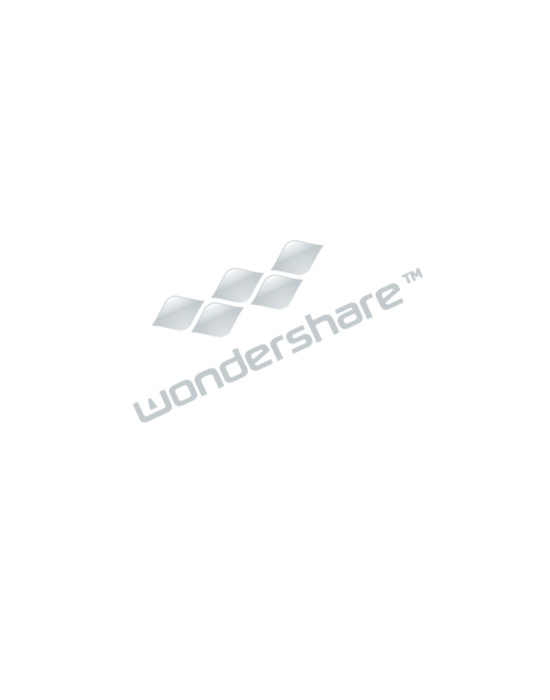 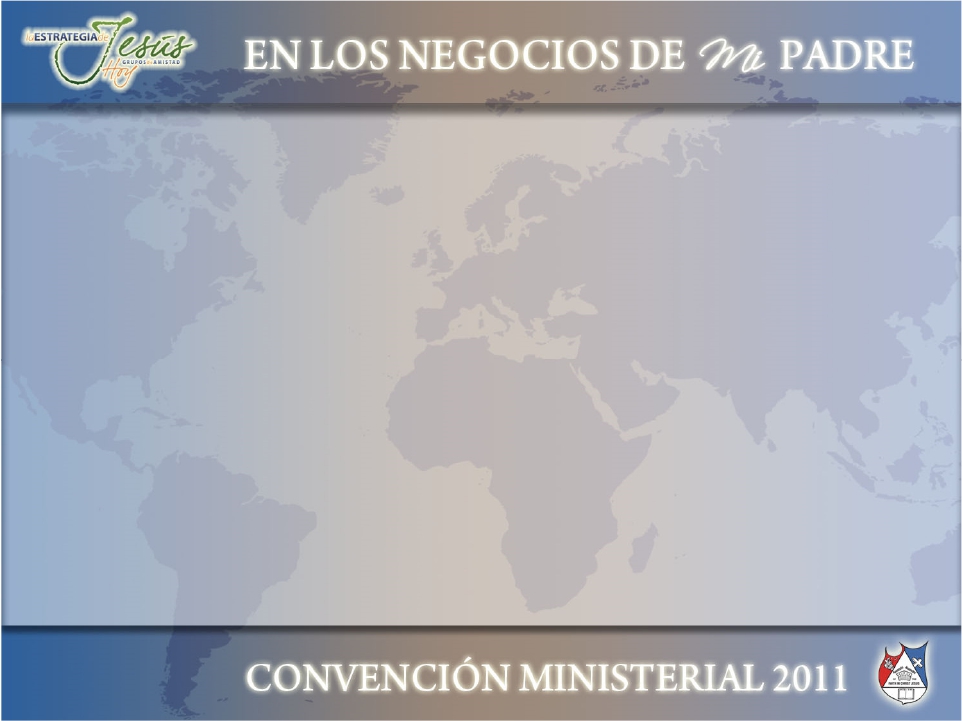 DIOS
“Porque por él fueron criadas todas
las cosas que están en los ciclos, y que están en la
tierra, visibles e invisibles, sean tronos, sean
	dominios, sean principados, sean potestades;
todo fue creado por él y para él.  Y él es antes de
todas las cosas, y por él todas las cosas
subsistan.”
Colosenses 1:16-17
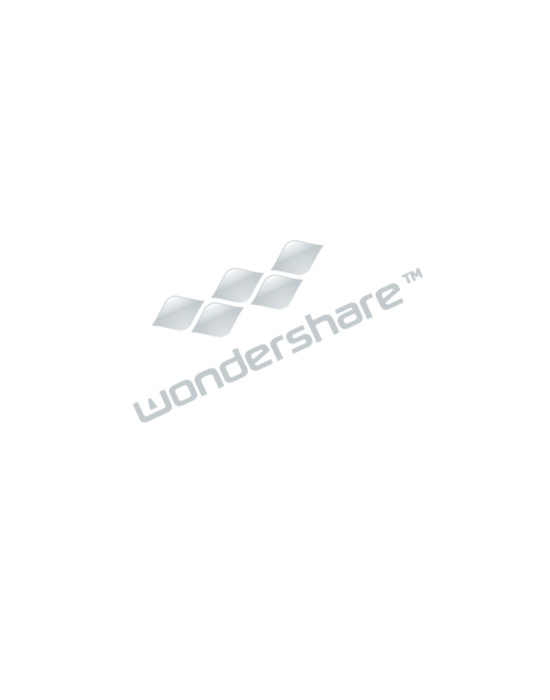 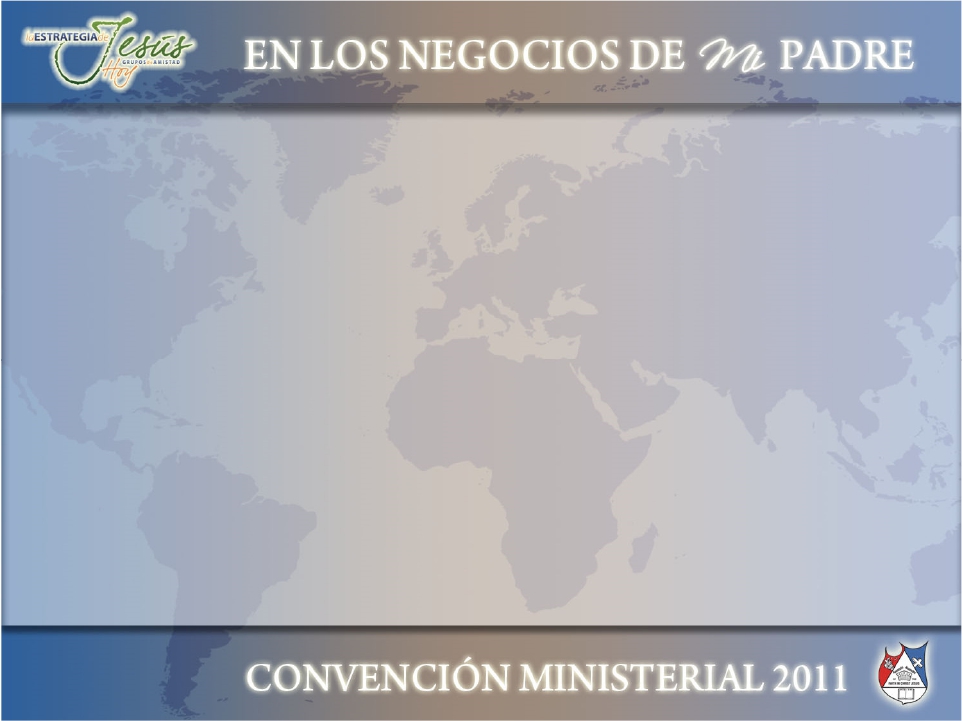 JESUCRISTO
(La Palabra Hecha Carne)
“En el principio era el Verbo, y el

Verbo era con Dios, y el Verbo era
Dios.”
Juan 1:1
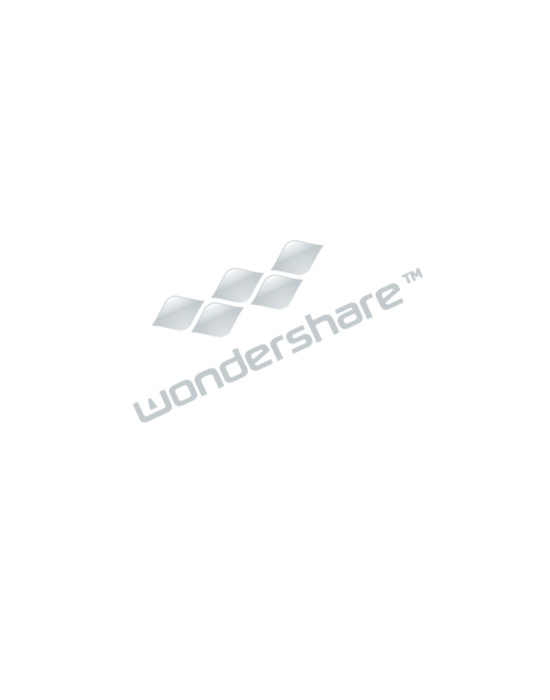 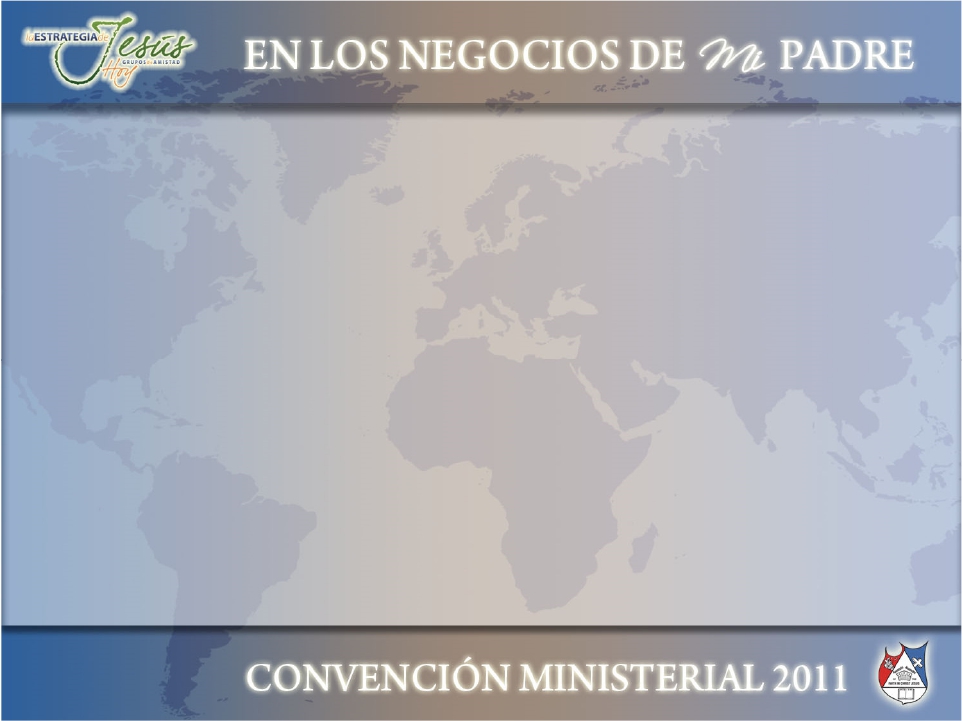 JESUCRISTO
(La Palabra Hecha Carne)
“…Cuando levantareis al hijo del

		hombre, entonces entenderéis que yo

soy, y que nada hago de mí mismo; más

	como el Padre me enseñó, esto hablo.”
Juan 8:28
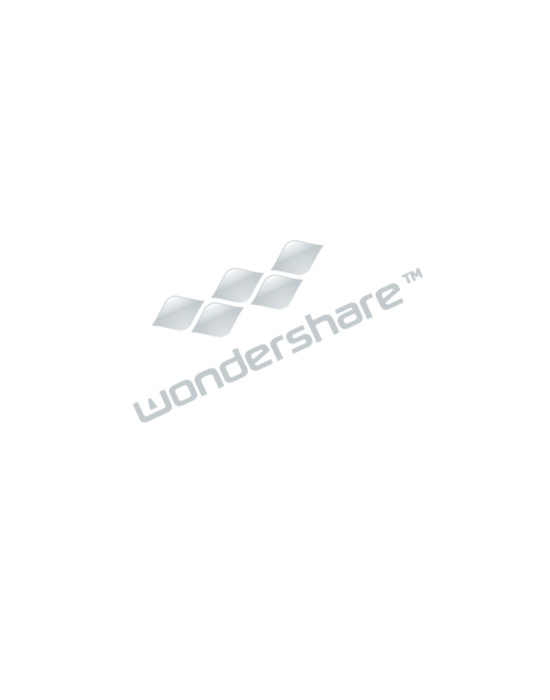 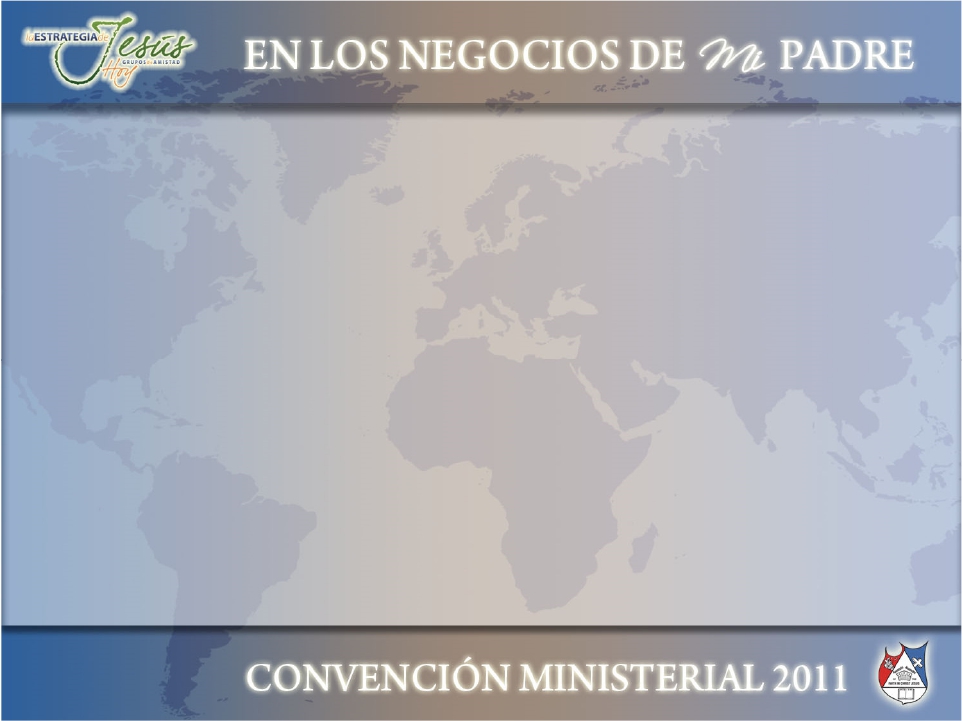 JESUCRISTO
(La Palabra Hecha Carne)
“El que me desecha, y no recibe mis palabras,
tiene quien le juzgue: la palabra que he hablado,
	ella le juzgará en el día postrero.  Porque yo no
		he hablado de mí mismo: mas el Padre que me
				envió, él me dió mandamiento de lo que he de
decir, y de lo que he de hablar.”  Juan 12:48-50
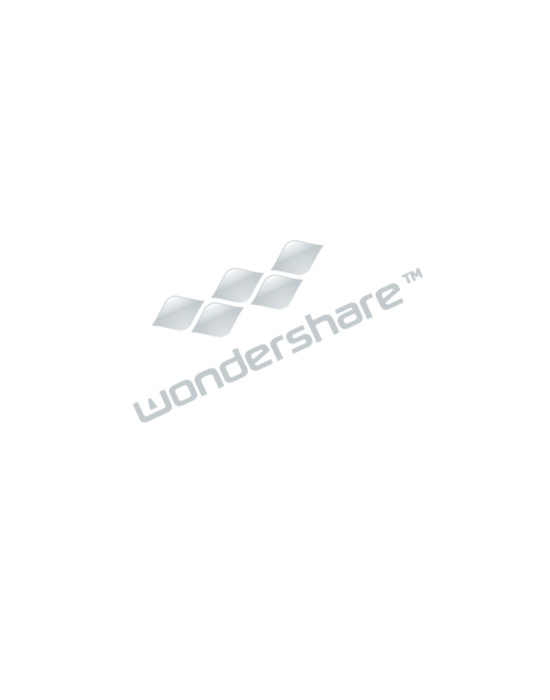 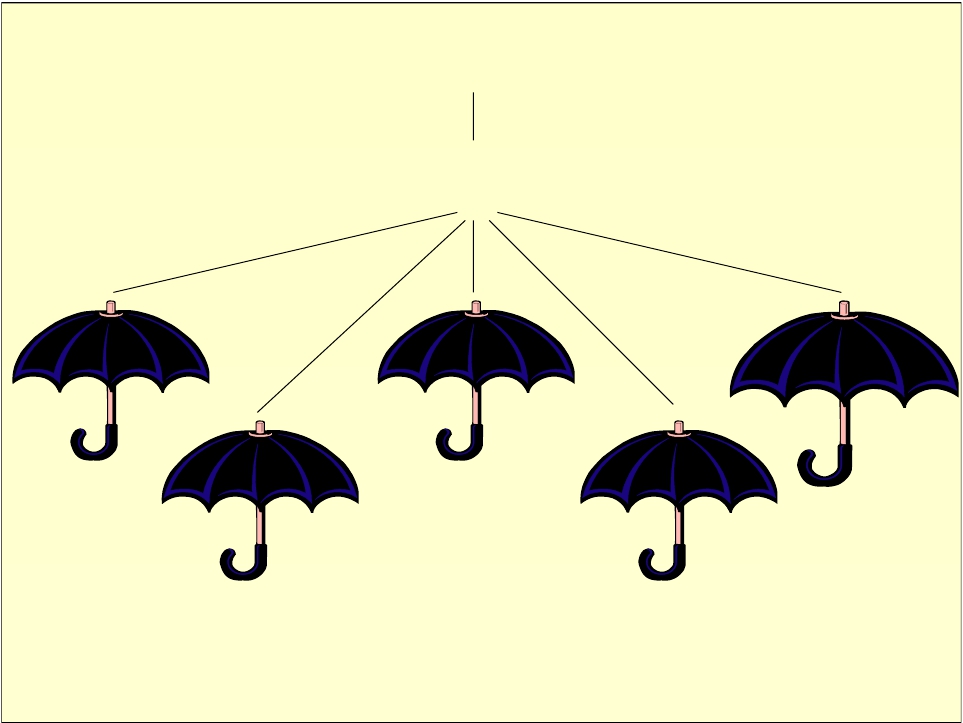 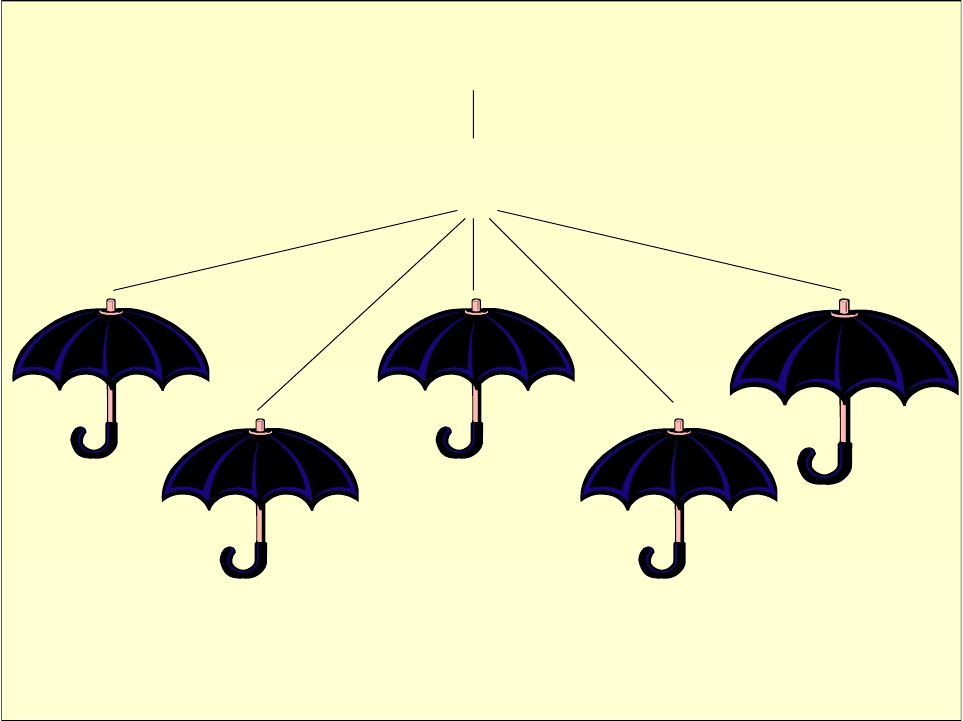 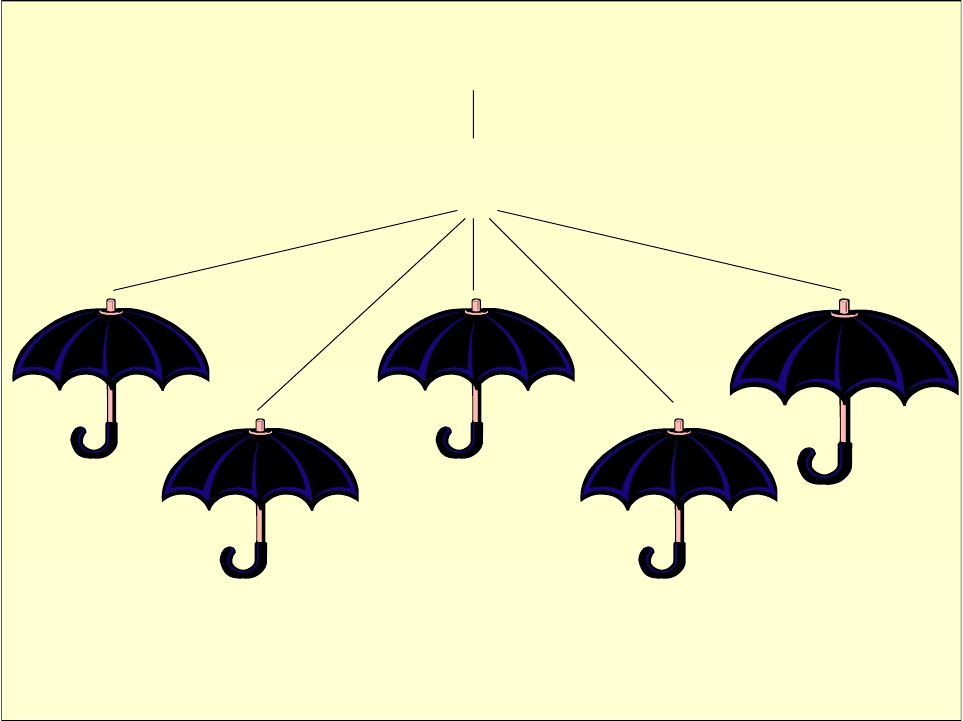 Dios



: Jesucristo
Familia
Gobierno
Oscuridad
Iglesia
Empleo
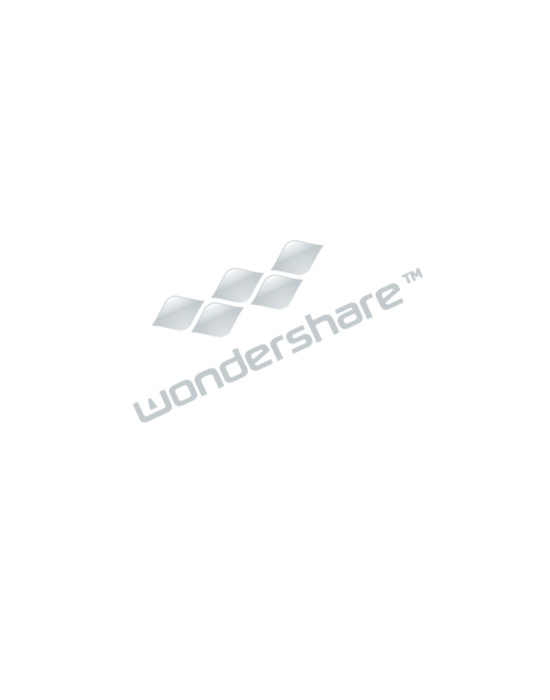 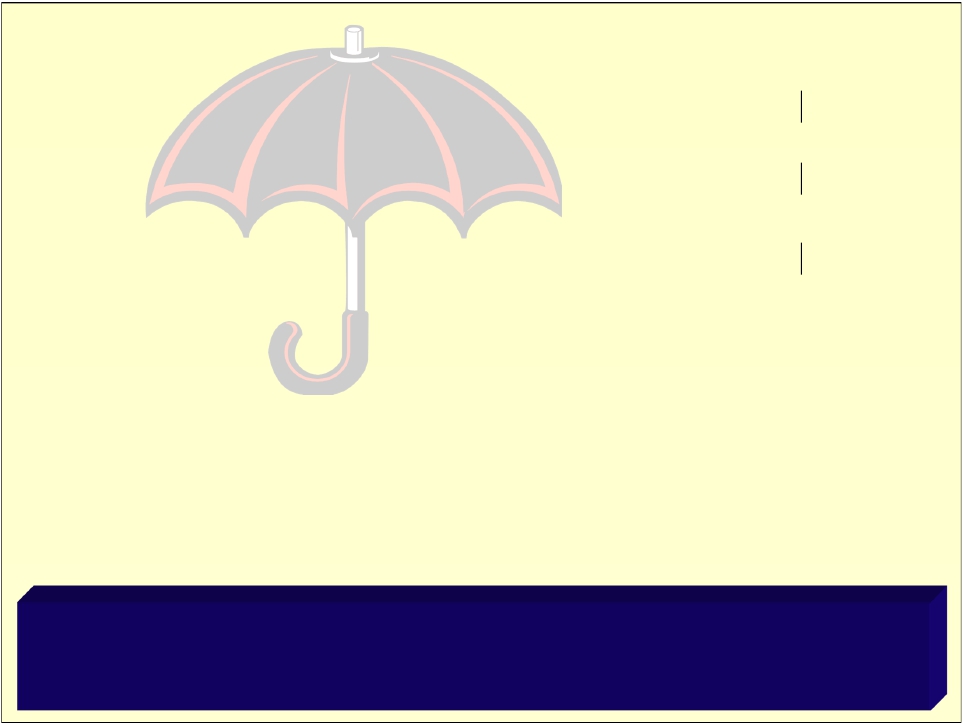 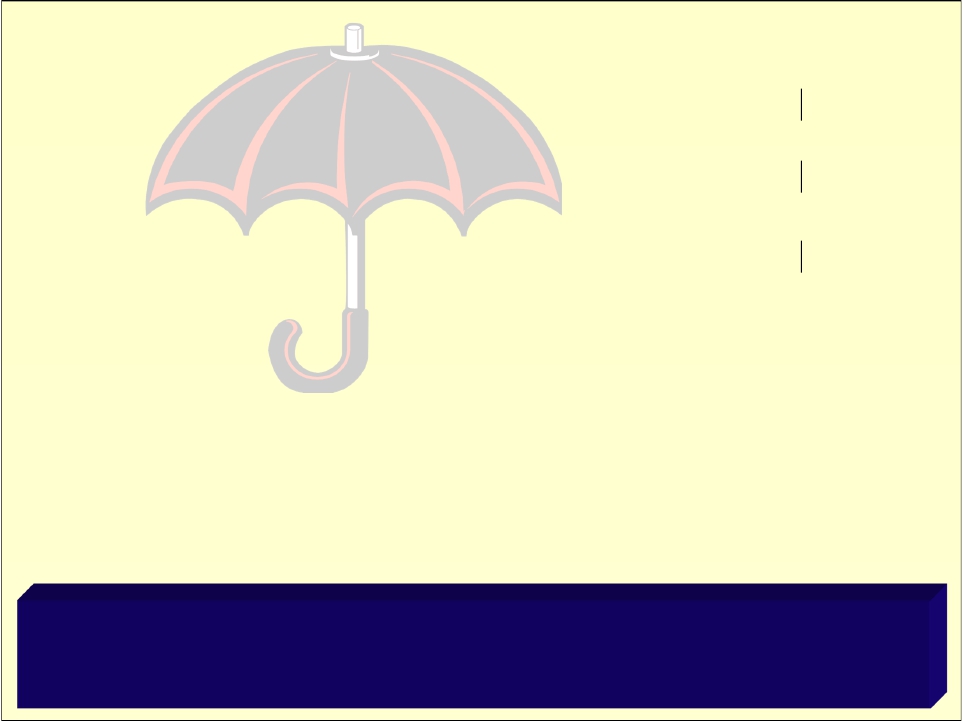 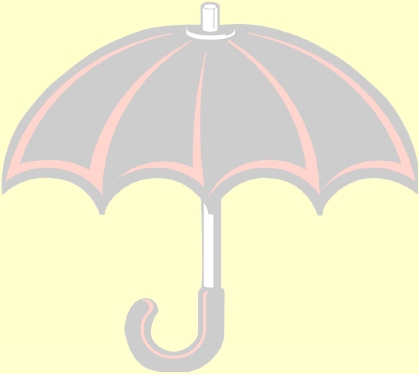 Dios


	 Cristo


,Hombre
Familia
Esposo / Padre
      Esposa
      Hijos
Mujer
,
“Mas quiero que sepais que Cristo es la cabeza de
   todo varón ; y el varón es cabeza de la mujer; y
    Dios es la cabeza de Cristo. “  1 Corintios 11:3
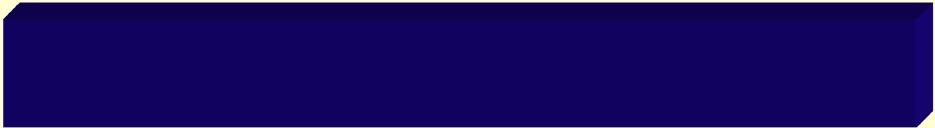 Función de la Autoridad:

PROFETA / SACERDOTE
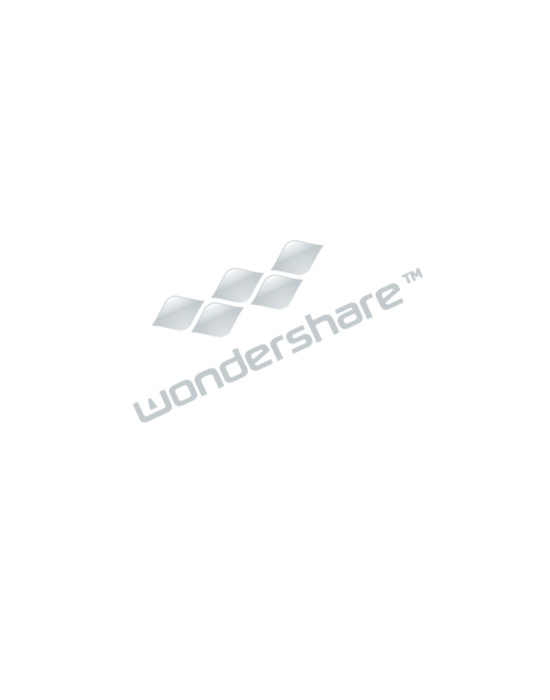 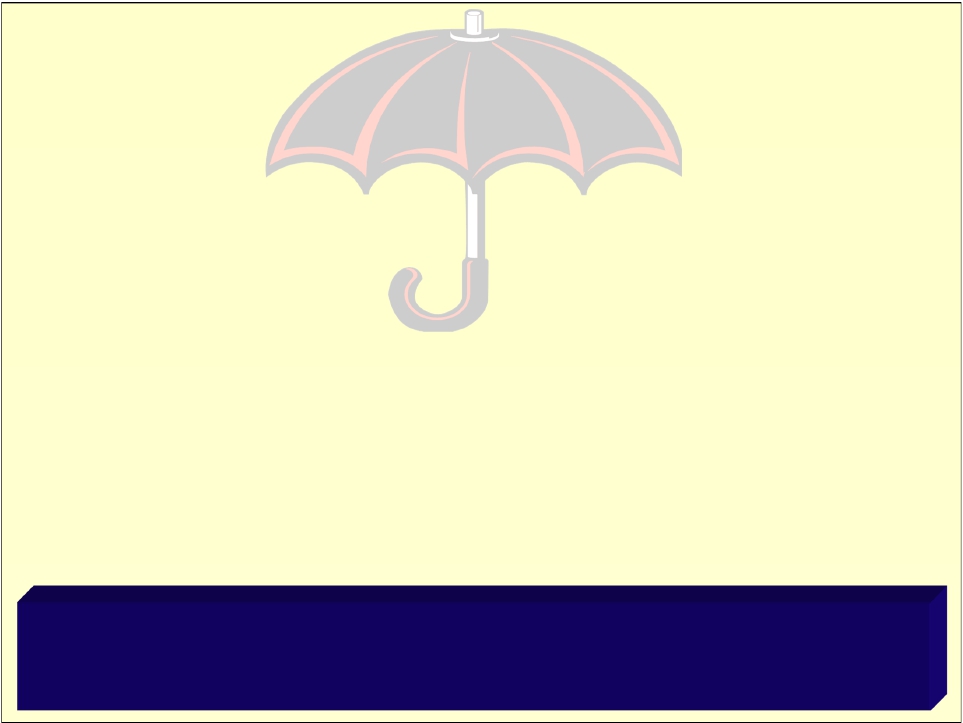 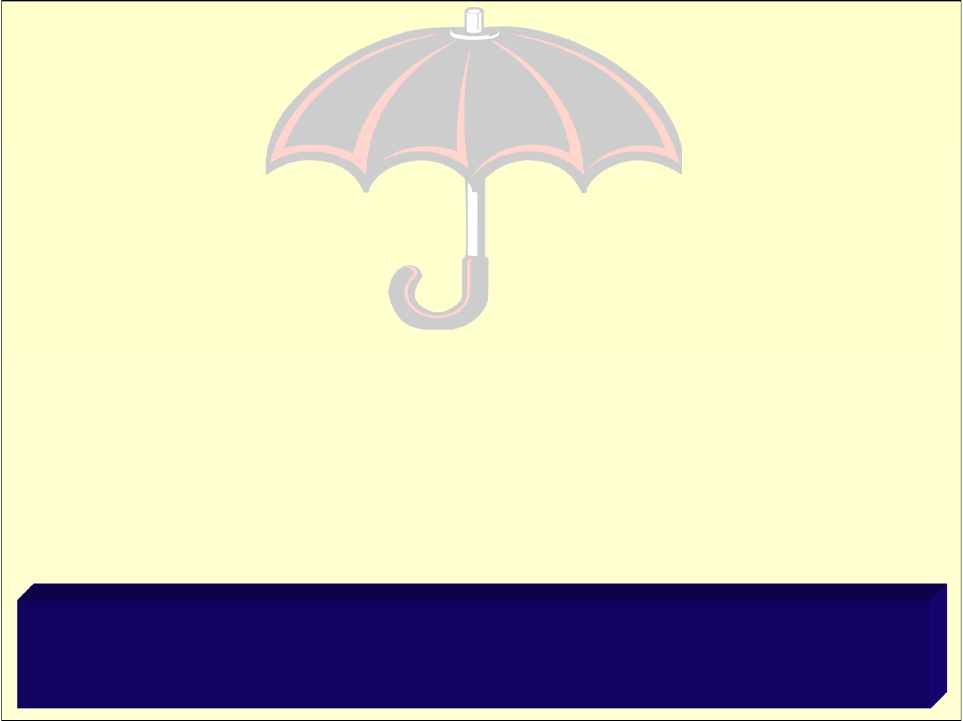 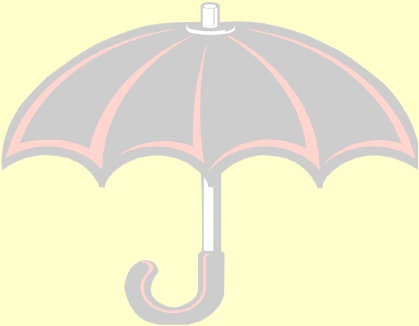 Iglesia


			Pastores
 Ministros
 Diaconos
 Congregación
”Apacentad la grey de Dios que está entre vosotros, 
	         teniendo cuidado de ella, no por fuerza, sino,
   voluntariamente; no por ganancia deshonesta, sino de un ánimo pronto, Y no como teniendo señorío sobre las heredades del Señor sino siendo dechados de la                      
                                     grey	                                
				                                            Ia. Pedro 5;2
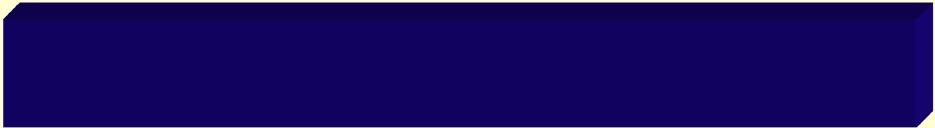 Función de la Autoridad:

	NUTRIR Y ENTRENAR
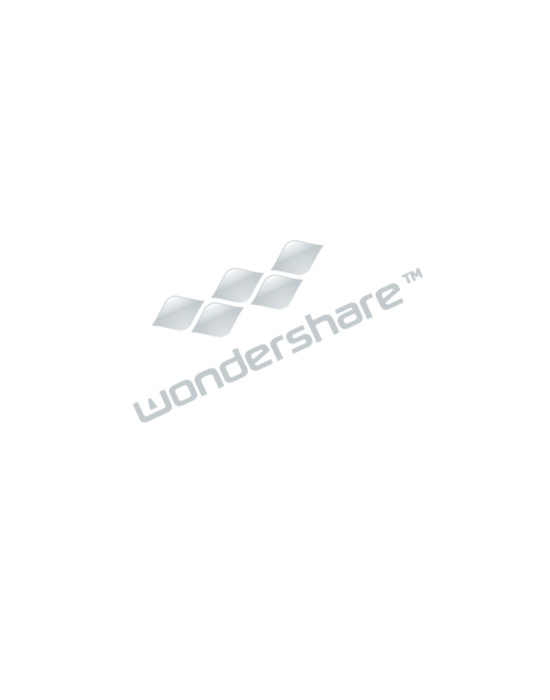 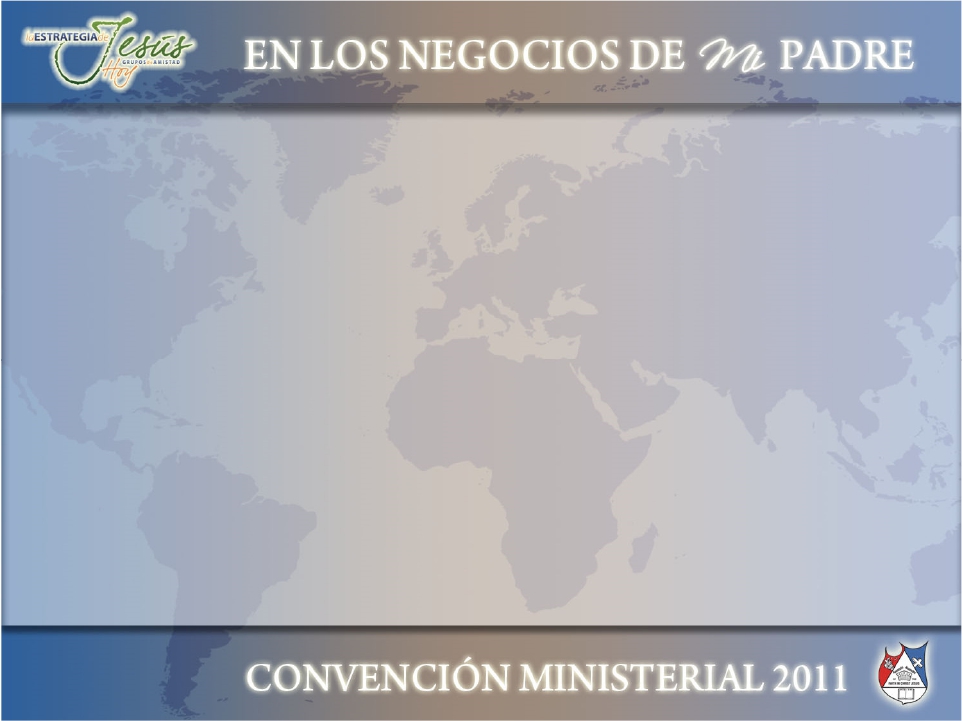 LAAUTORIDAD
TIENE EQUILIBRIO
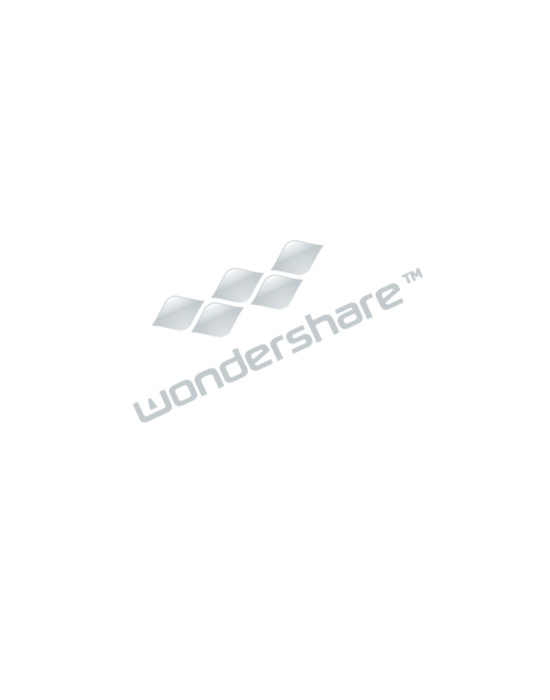 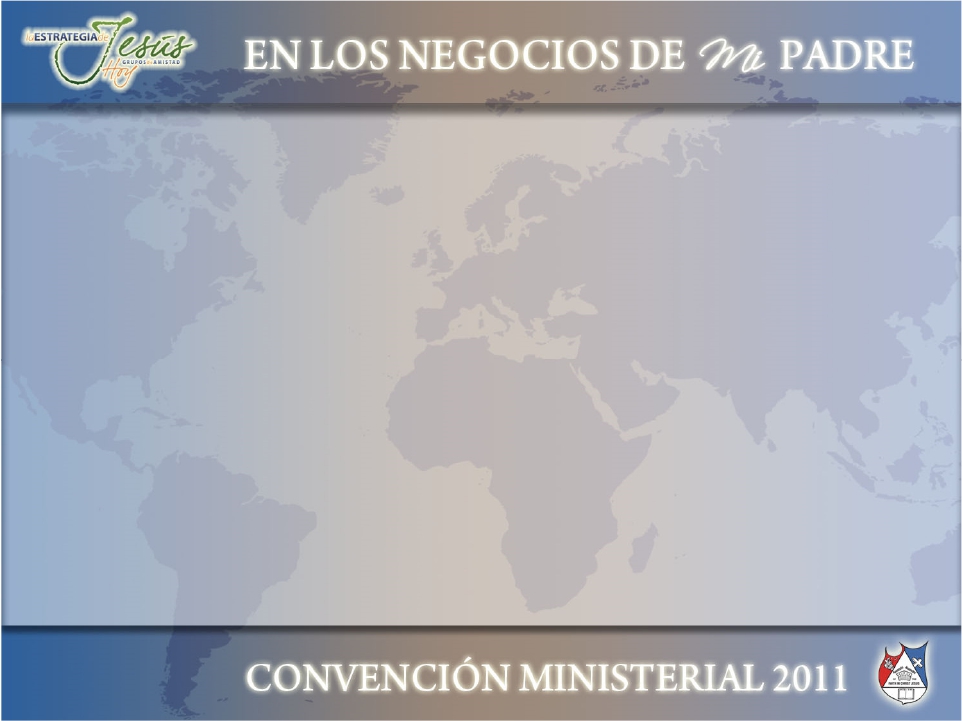 POR UNAPARTE,
LOS PASTORES DEBEN:





	•    CUIDAR Y NUTRIRALOS MIEMBROS






		“Apacentad la grey de Dios que está entre
I Pedro 5:2
vosotros, cuidando de ella…”
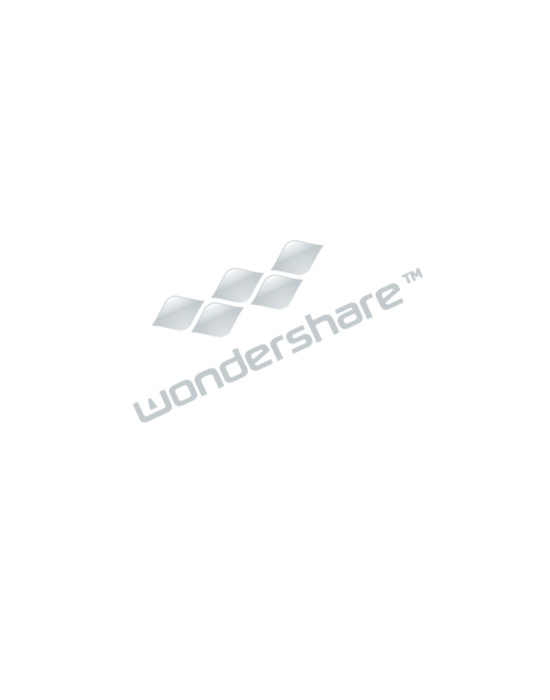 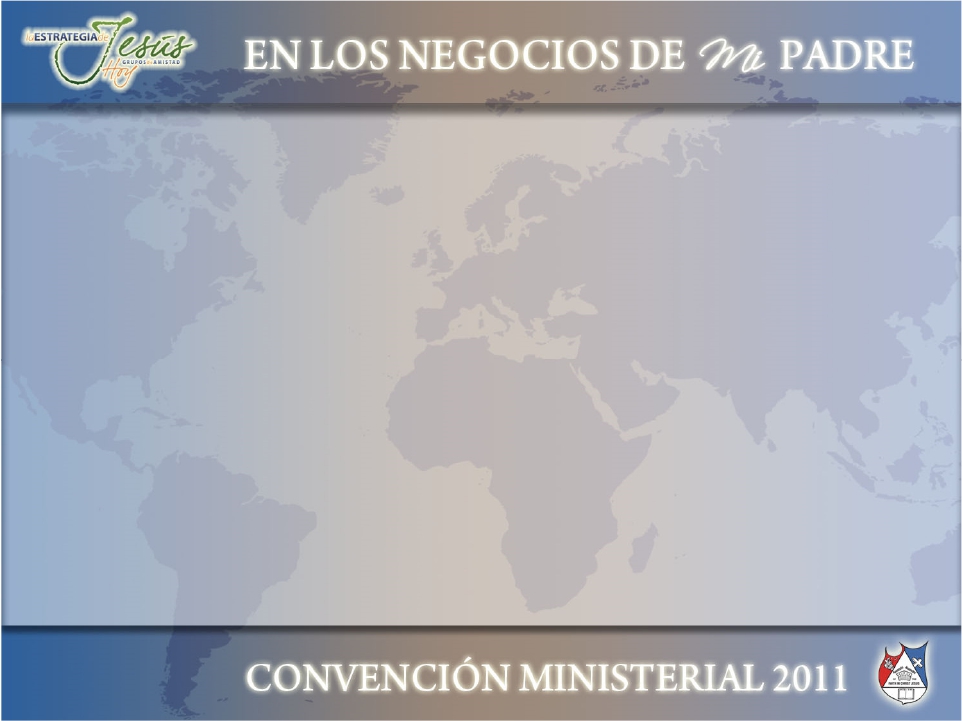 •   APACENTARLAS VOLUNTARIA
Y HONESTAMENTE
“…No por fuerza, sino
voluntariamente; no por ganancia
deshonesta, sino con ánimo
pronto.”  I Pedro 5:2
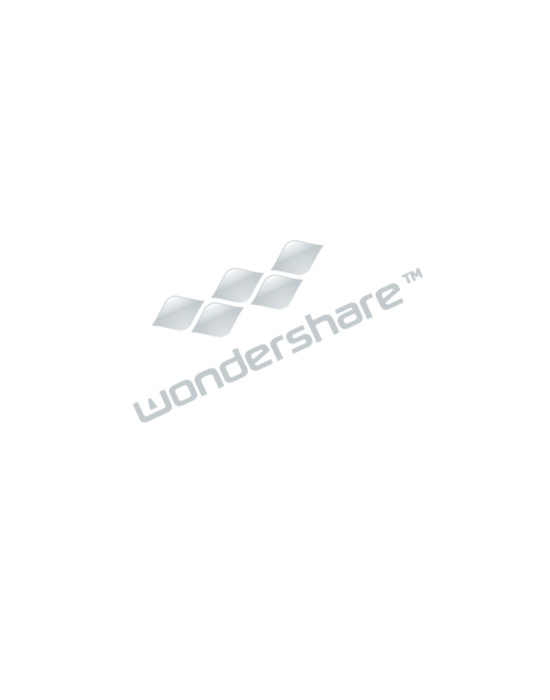 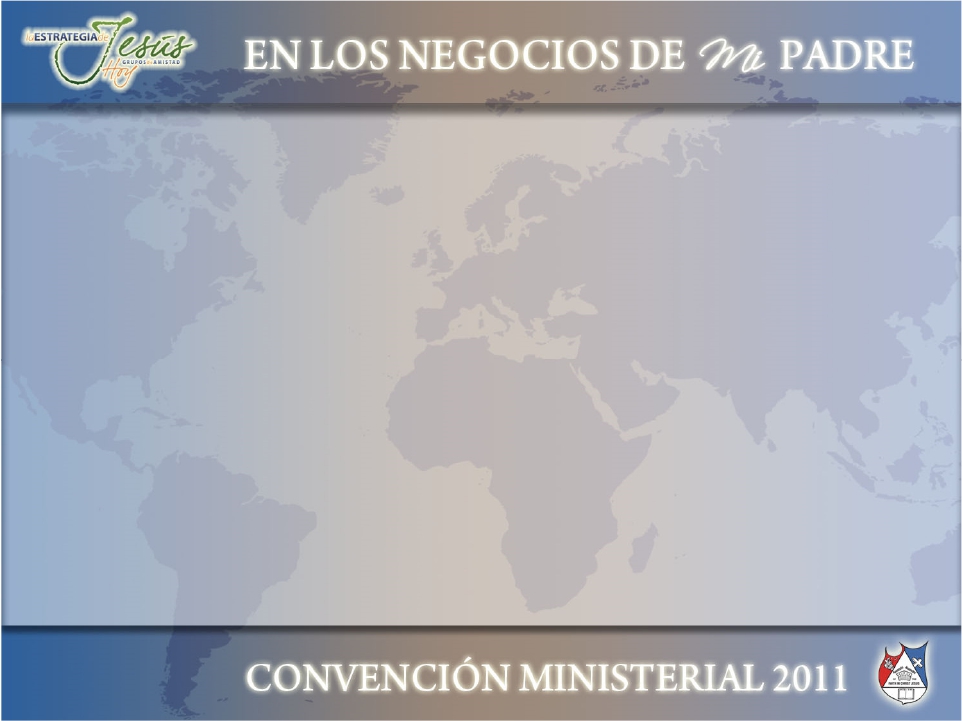 •   LO DEBEN HACER DENTRO DE
LOS PRINCIPIOS DE
JURISDICCIÓN
“No como teniendo señorío sobre  los

que están bajo de vuestro  cuidado, sino
siendo ejemplos de la grey.” I Pedro 5:3
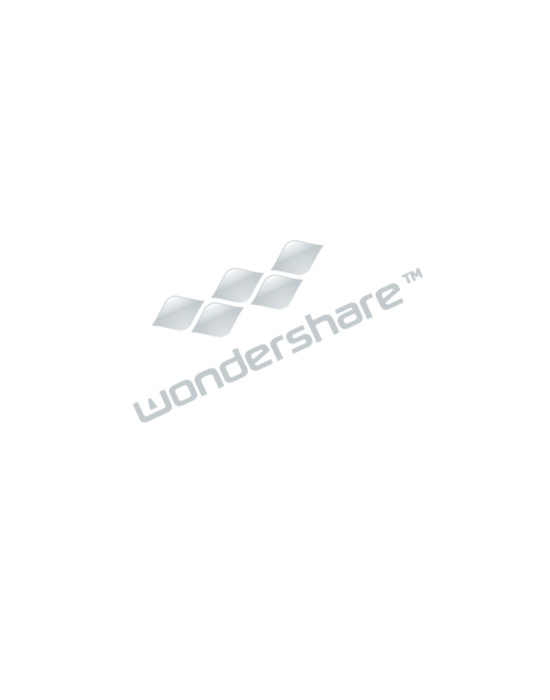 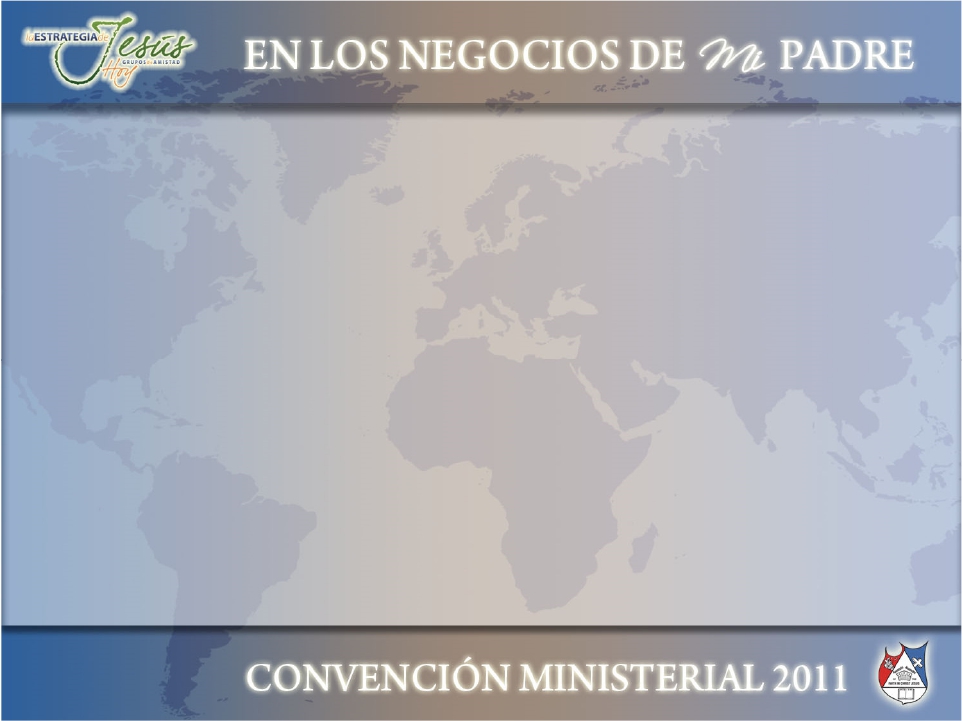 •   PREDICAR  Y ENSEÑAR
LAPALABRA DE DIOS
“…Que os hablaron la palabra de
Dios…”
Hebreos 13:7
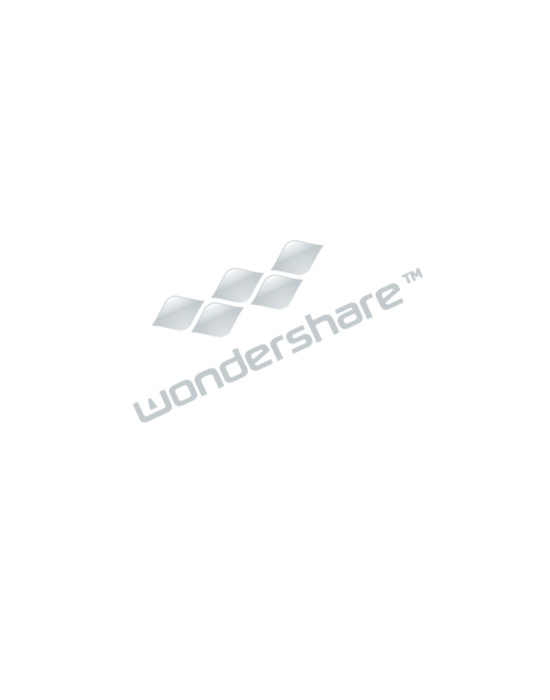 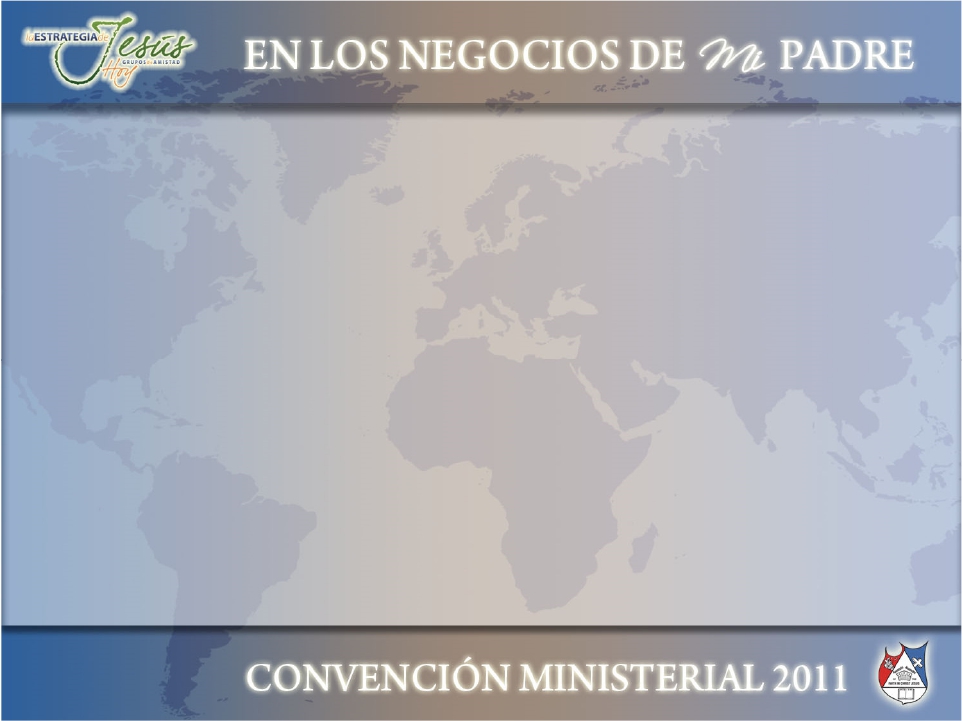 •   VELAR POR LASALMAS,
PORQUE DARÁN CUENTA
DELANTE DE DIOS






	“…Porque ellos velan por vuestras

		almas, como quiénes darán
Hebreos 13:17
cuenta…”
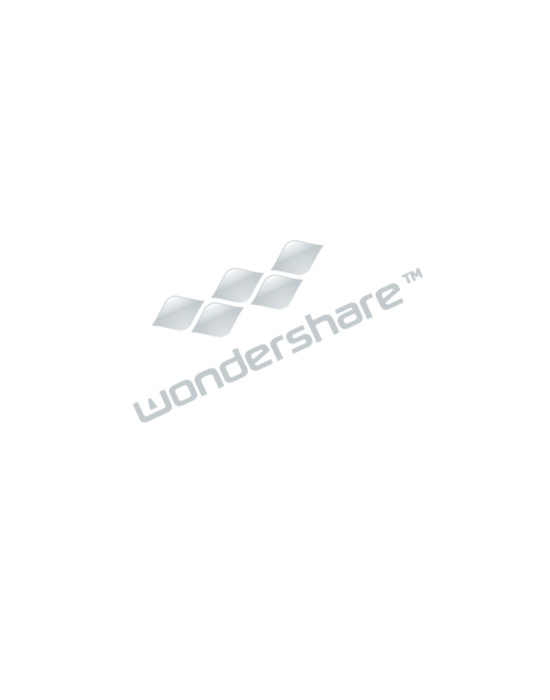 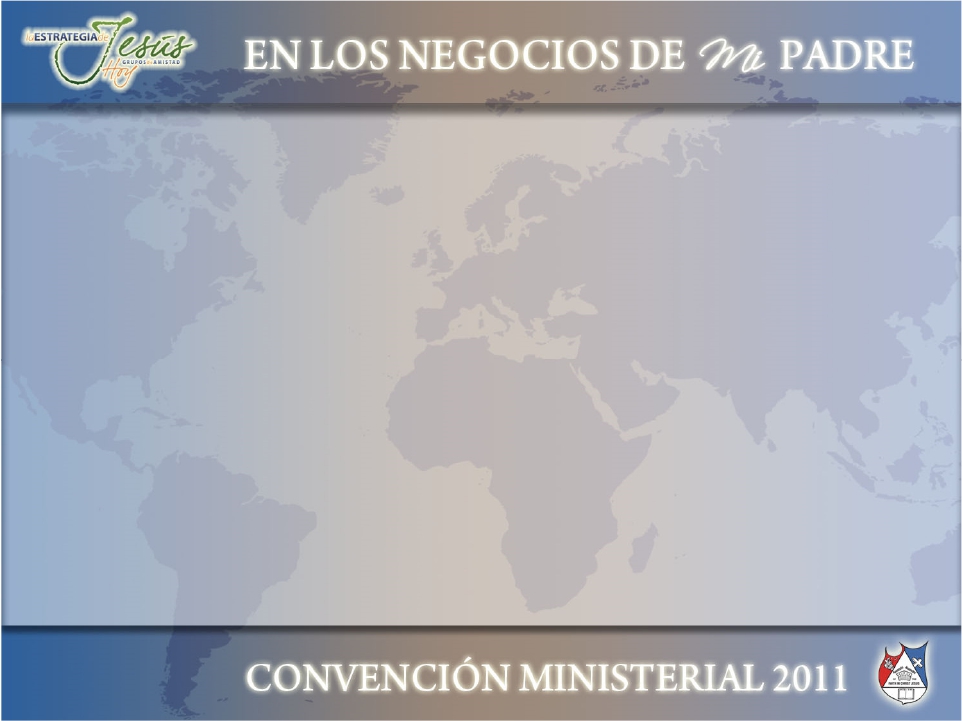 •   HACER SU TRABAJO CON
ALEGRÍA, NO QUEJÁNDOSE
“…Para que lo hagan con alegría,

y no quejándose, porque esto no os
es provechoso.”
Hebreos 13:17
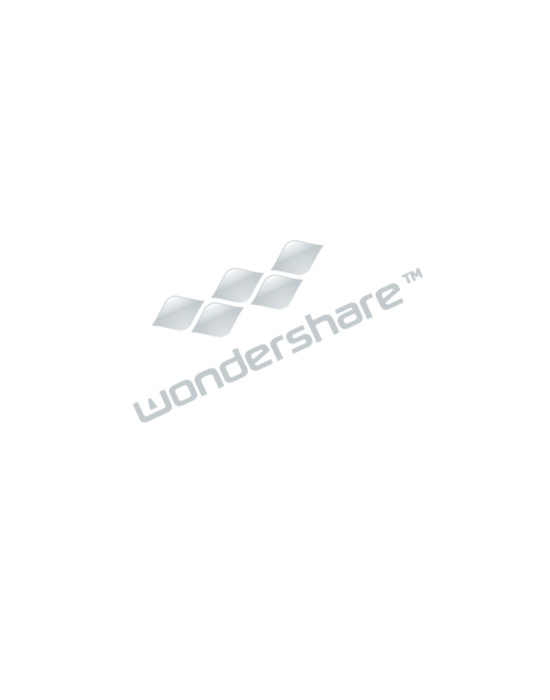 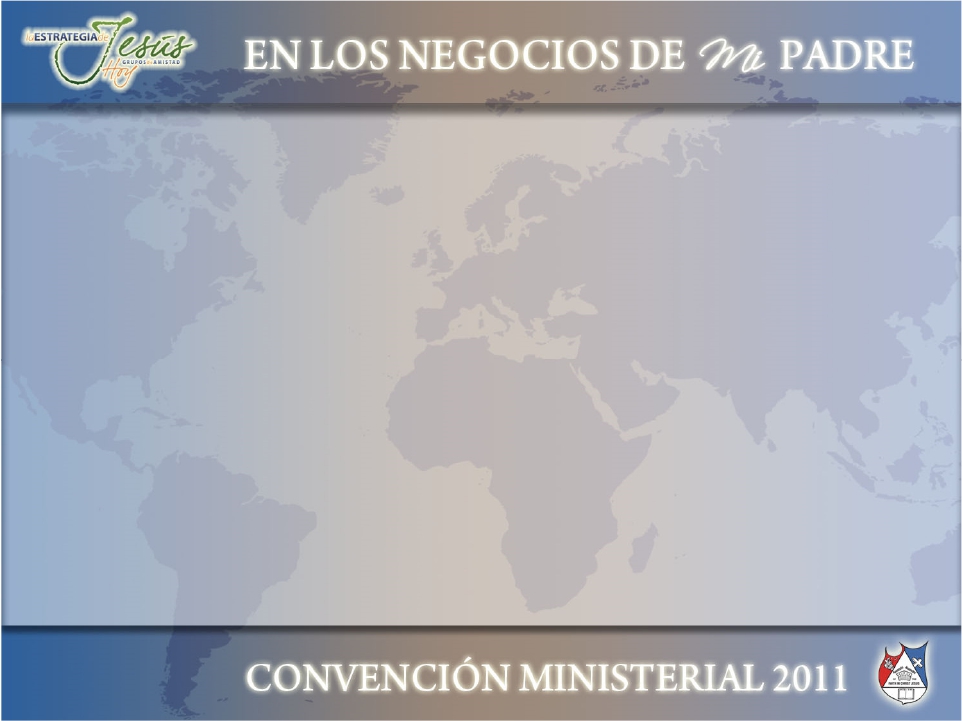 POR LAOTRAPARTE,
LOS MIEMBROS DEBEN:
•   TENER EN MENTEASUS
PASTORES
“Acordaos de sus pastores…”
Hebreos 13:7ª
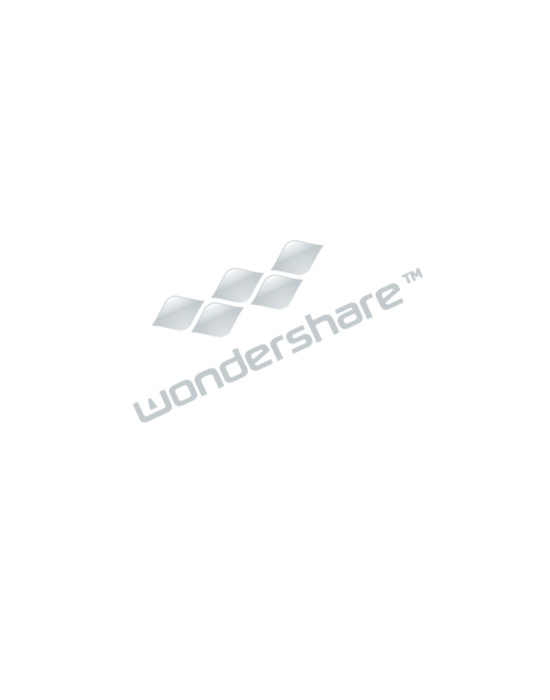 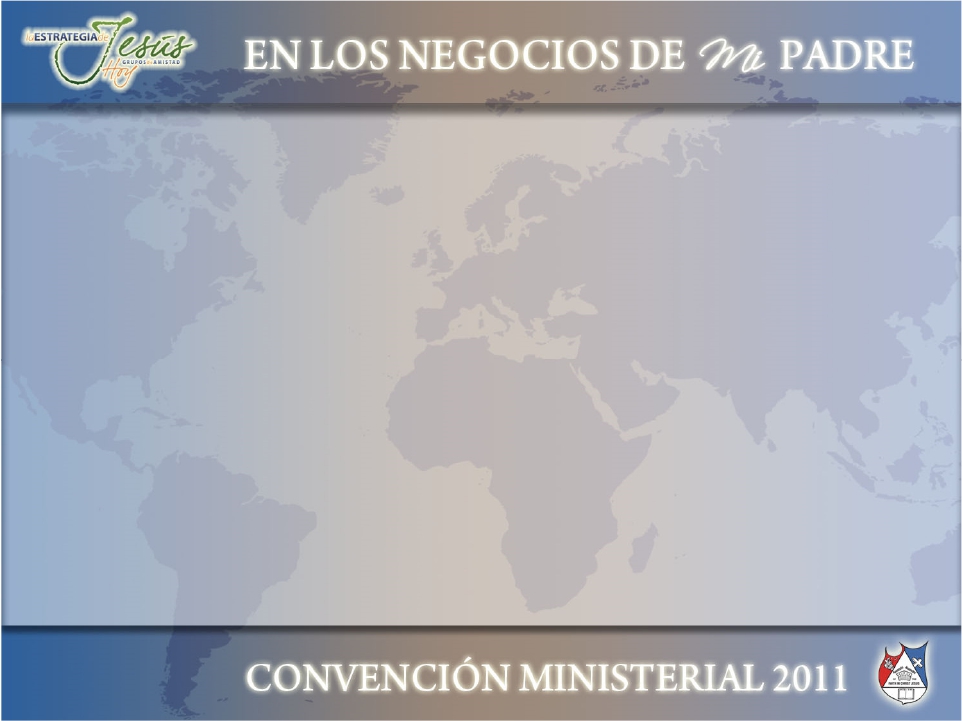 •  OBSERVARASUS
PASTORES
“…considerando cual haya
sido el resultado de su conducta”
Hebreos 13:7b
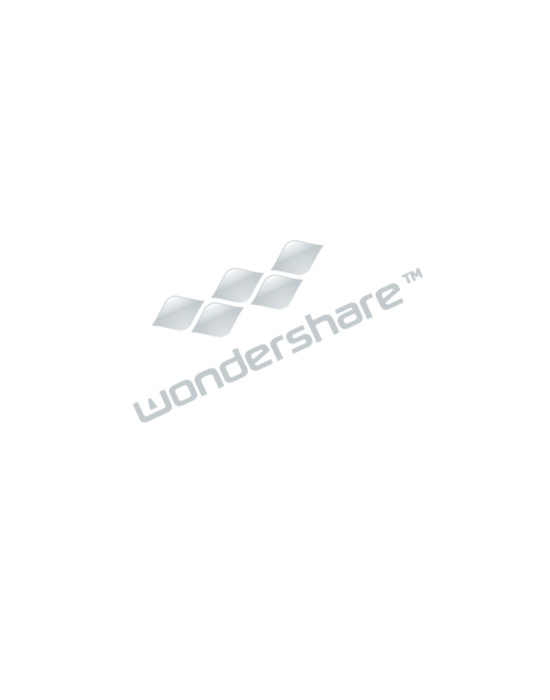 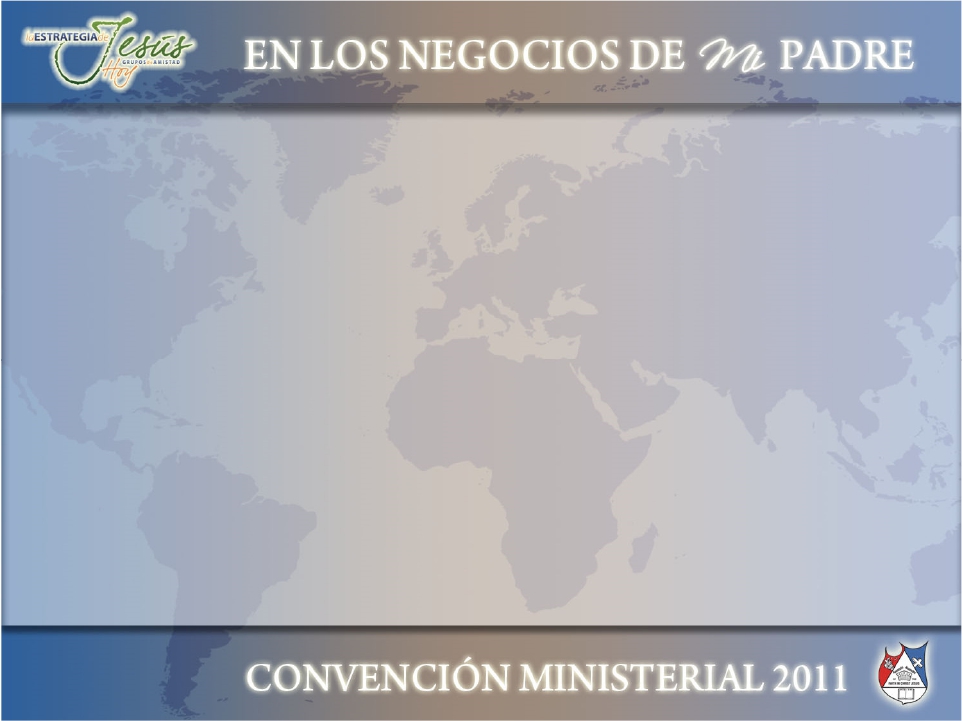 •  IMITAR LAFE DE SUS
PASTORES
“…E imitar su fe.”
Hebreos 13:7c
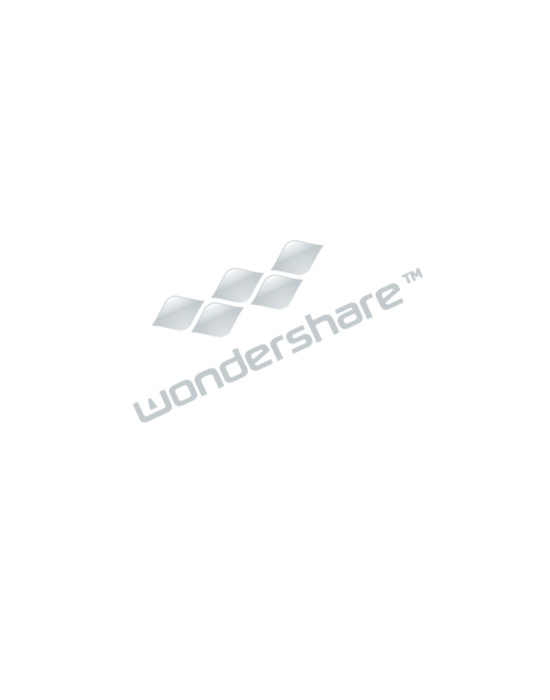 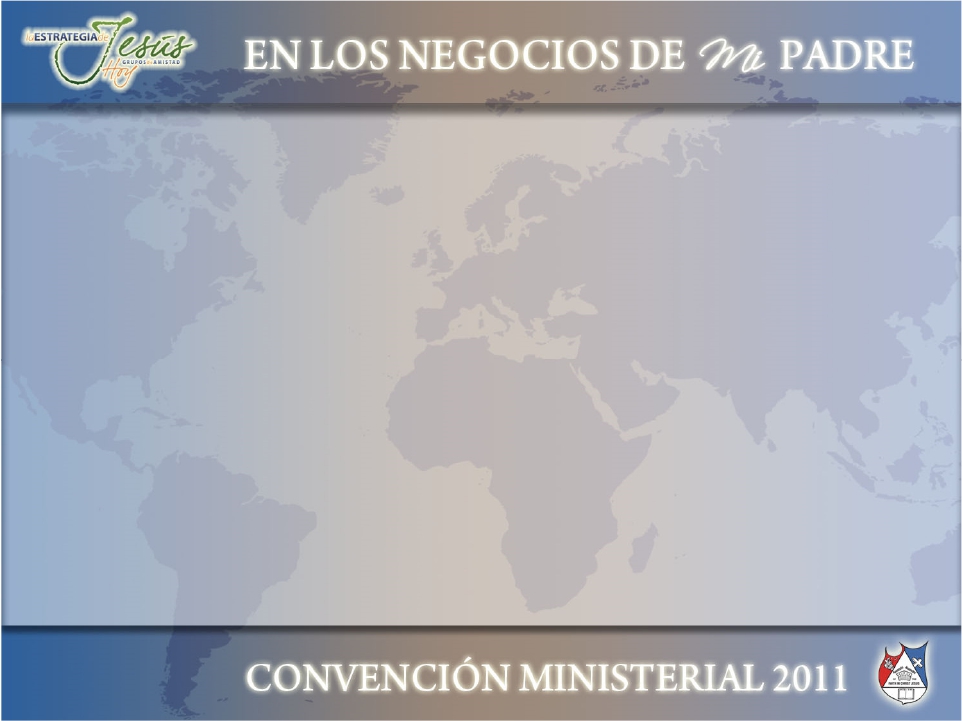 •  OBEDECER Y SUJETARSE
ASUS PASTORES
“Obedeced a vuestros pastores y
sujetaos a ellos…”
Hebreos 13:17